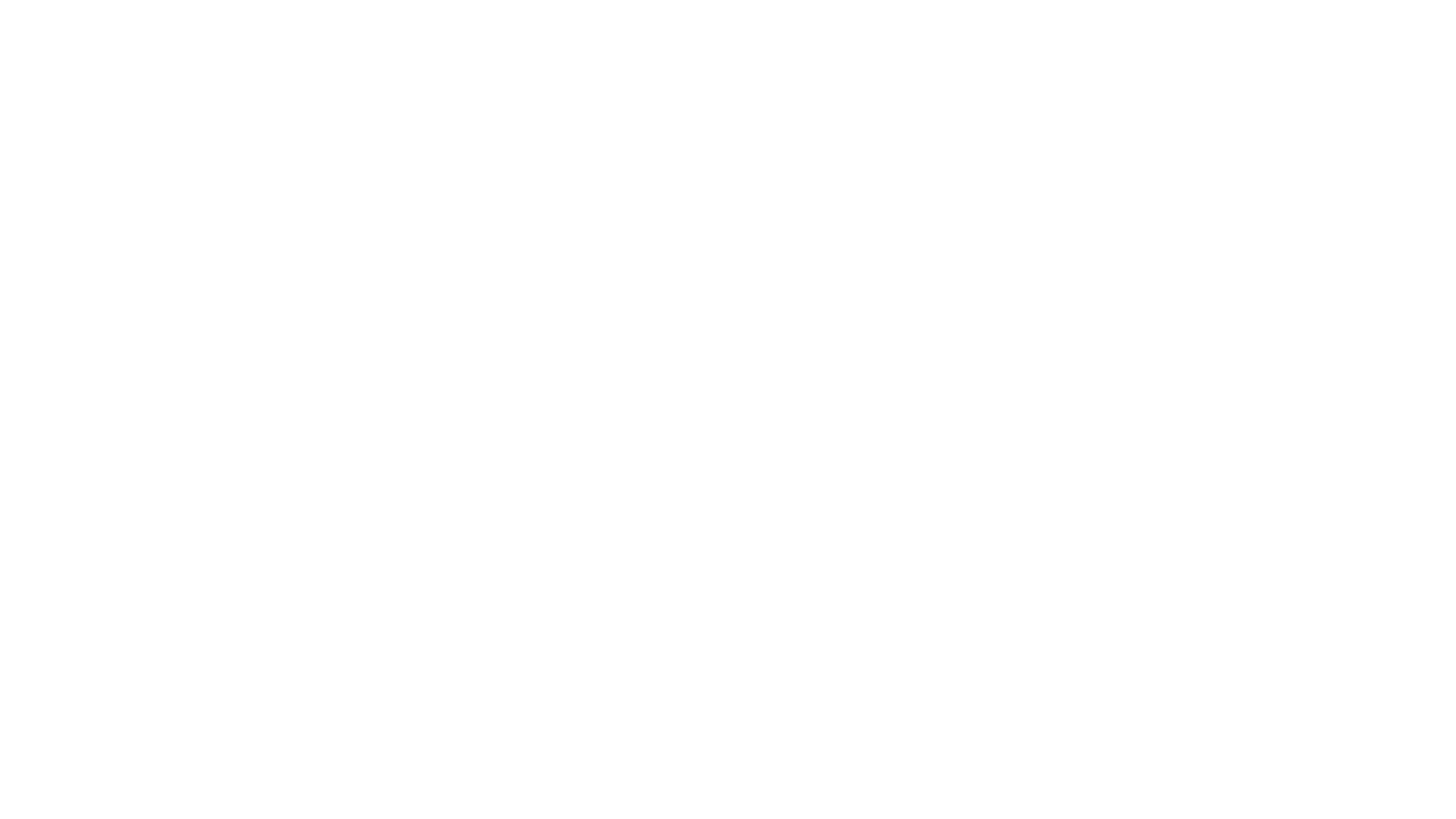 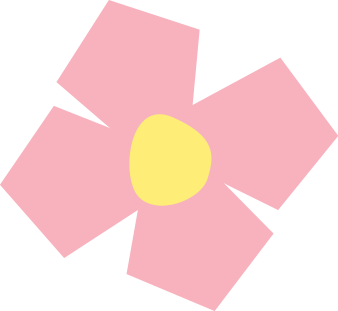 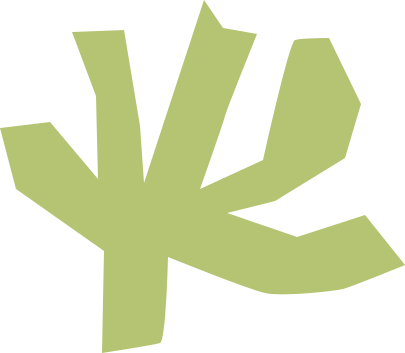 CHÀO MỪNG CÁC EM ĐẾN VỚI 
BUỔI HỌC NGÀY HÔM NAY!
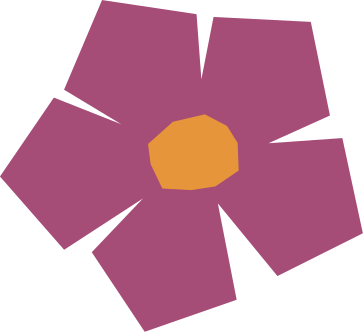 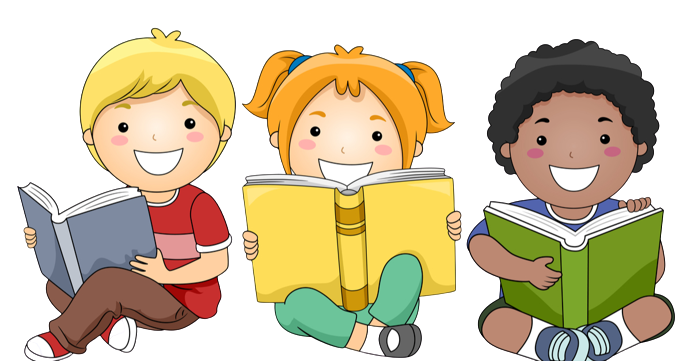 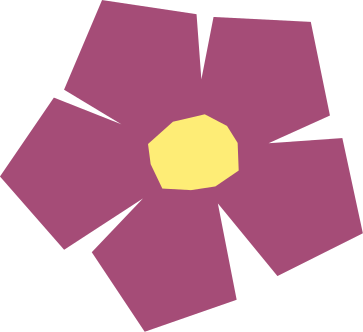 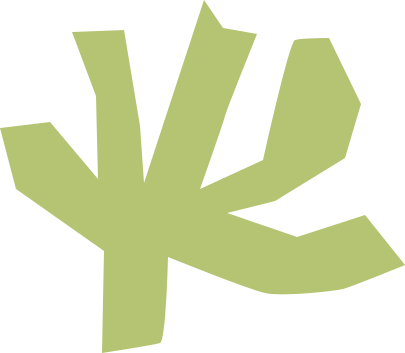 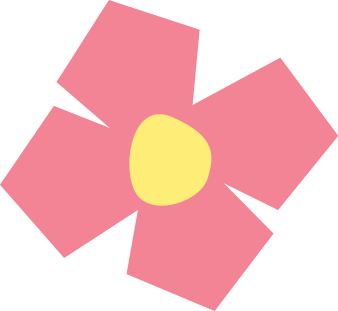 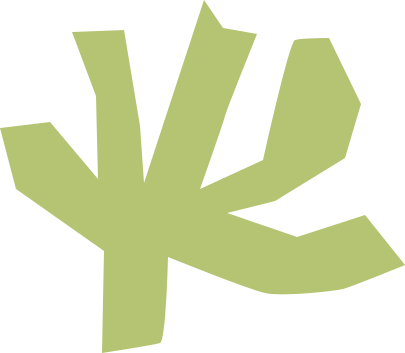 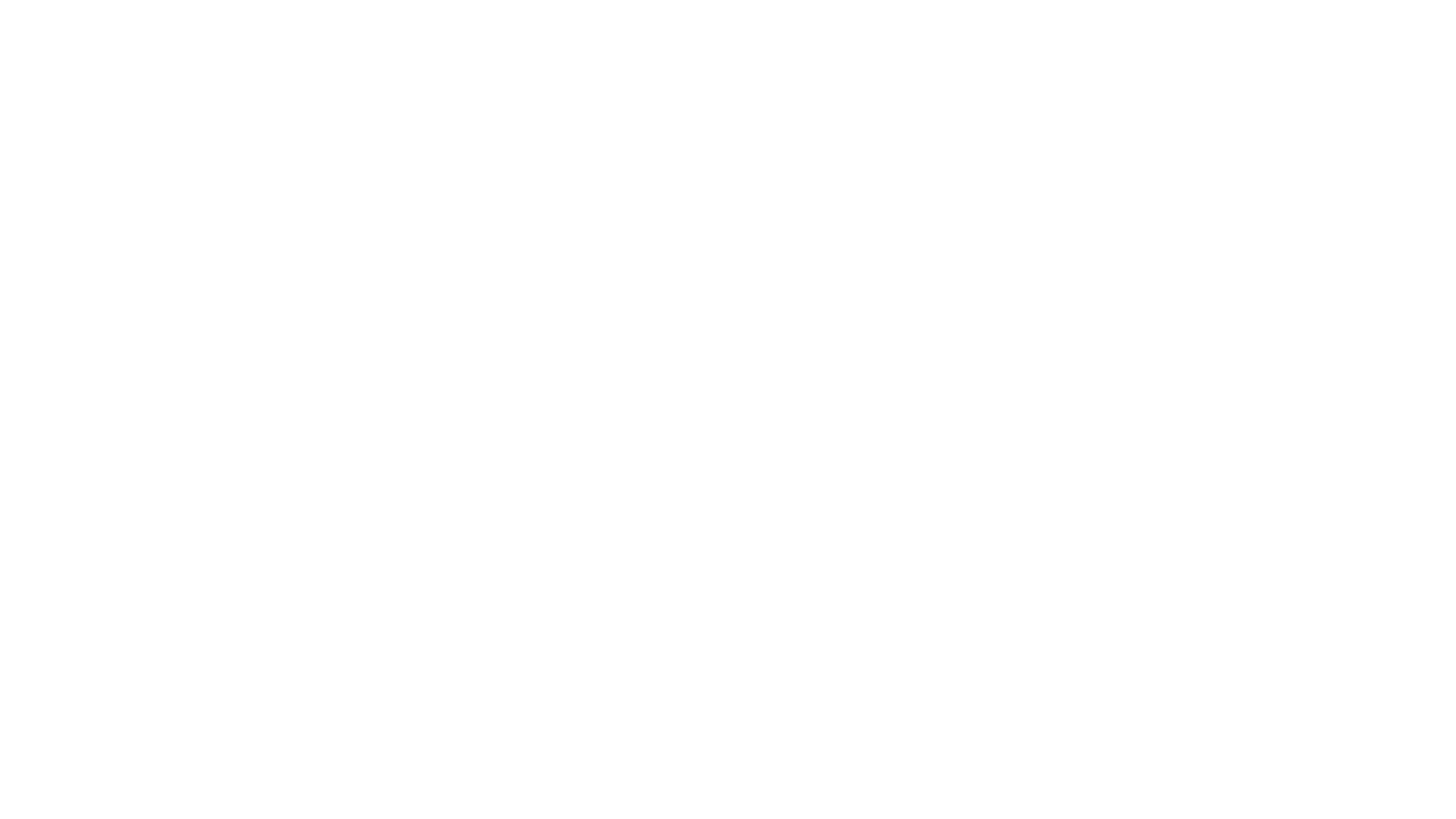 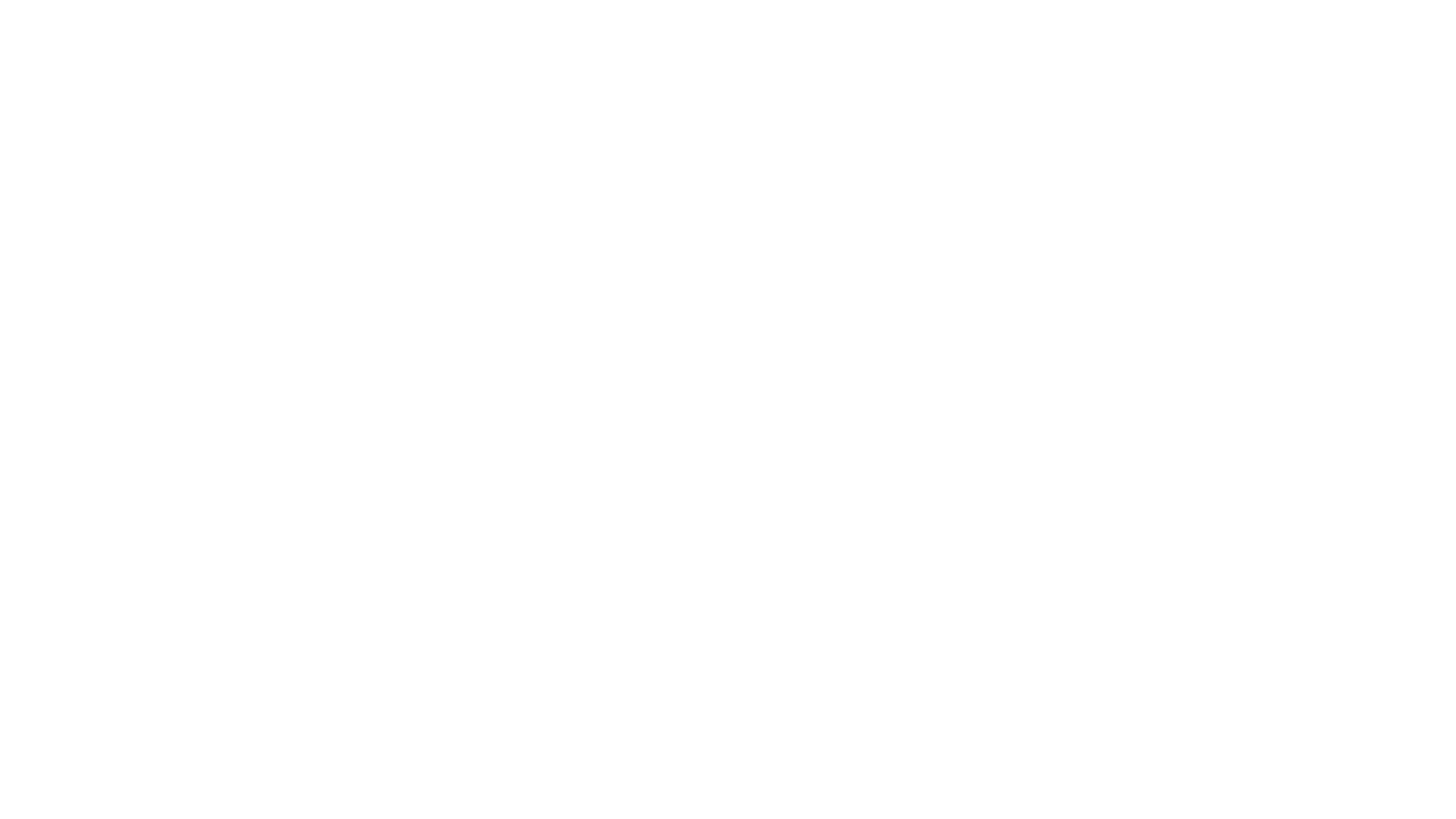 KHỞI ĐỘNG
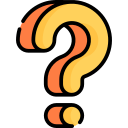 Em hãy nêu những điều học được từ bài Lễ chào cờ đặc biệt.
“Khẳng định chủ quyền biển đảo Việt Nam”
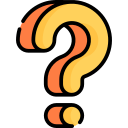 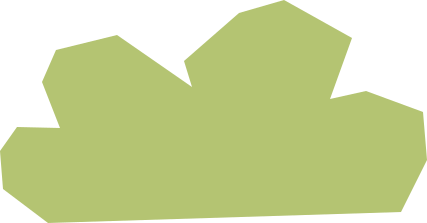 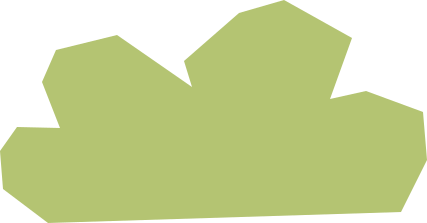 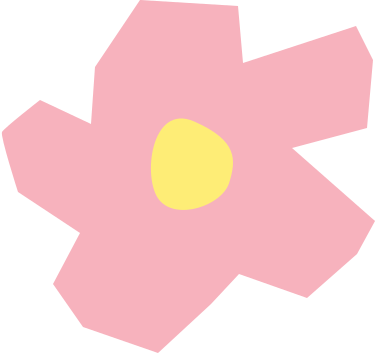 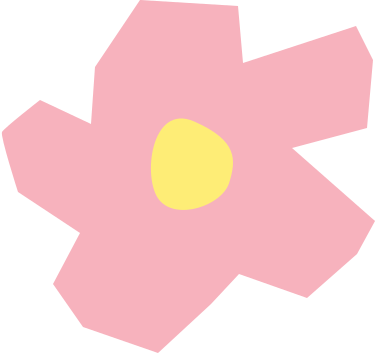 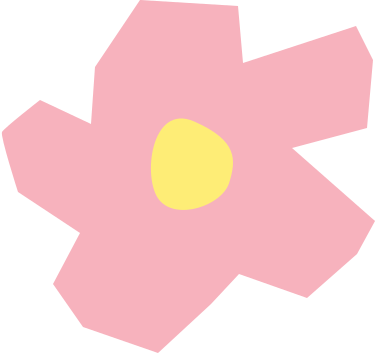 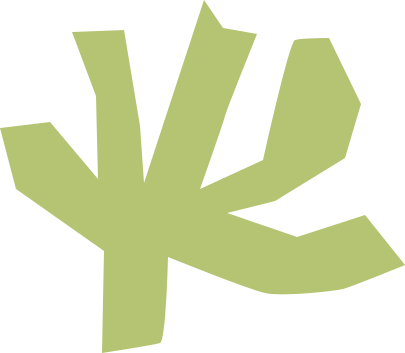 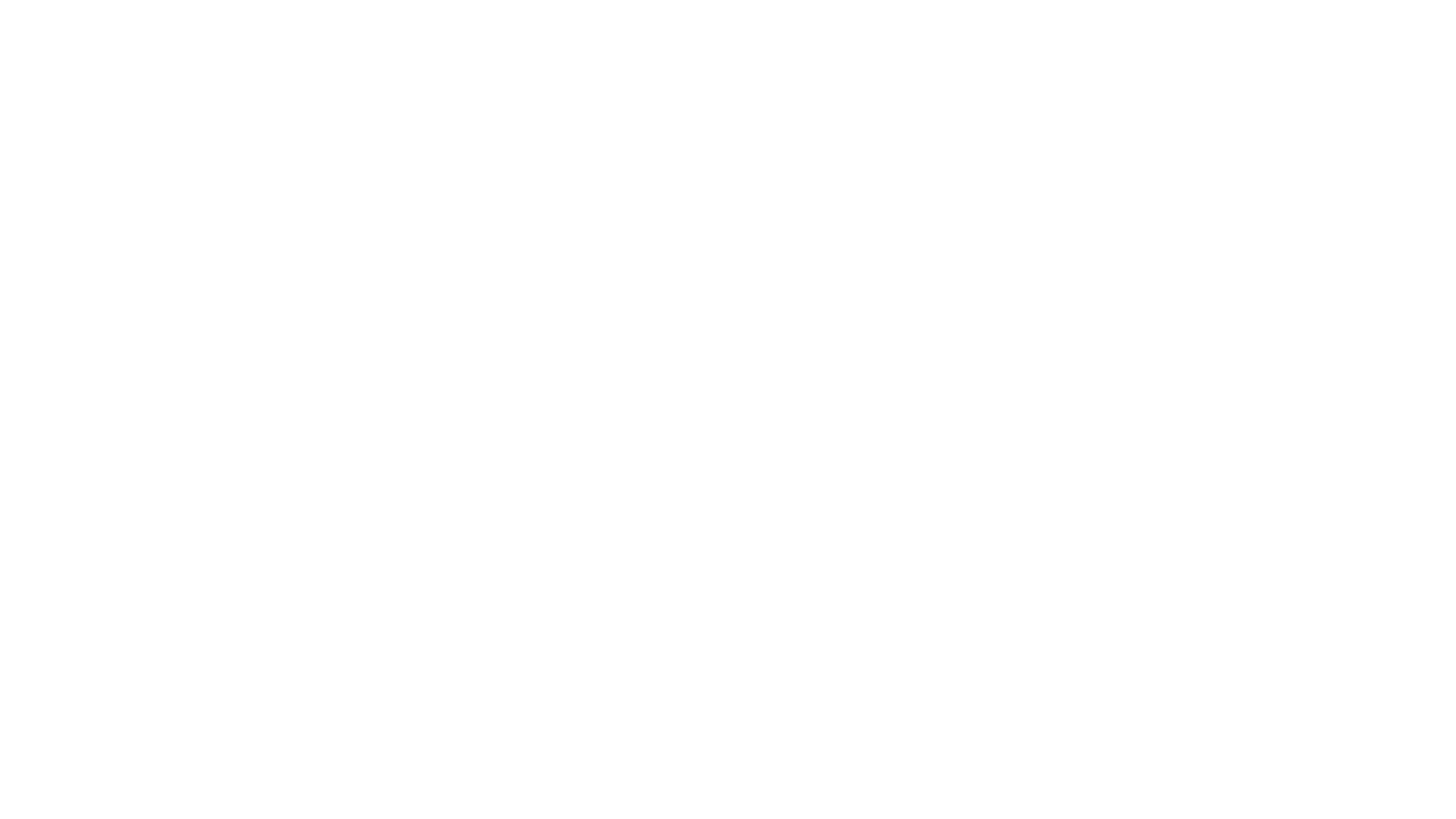 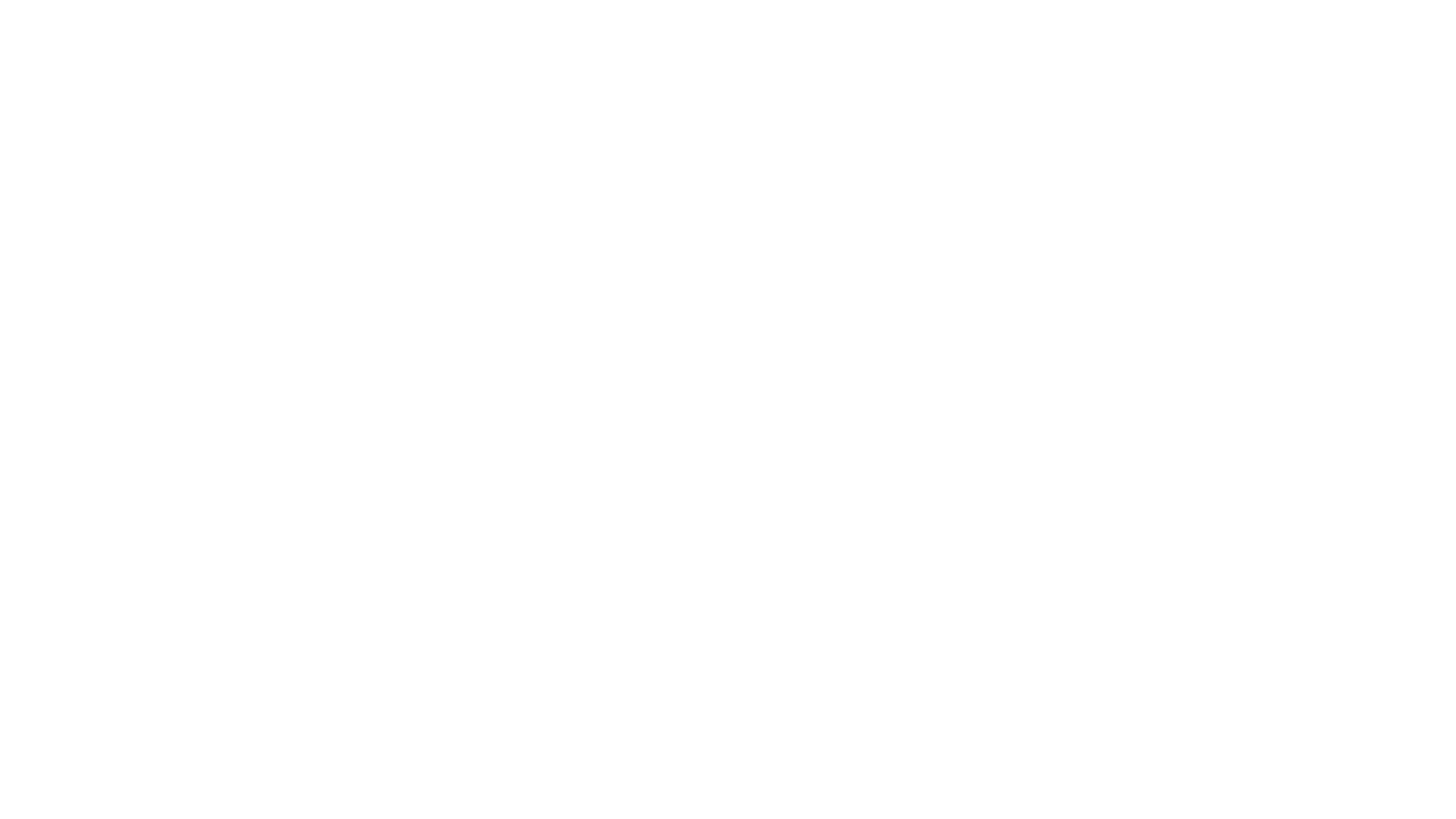 KHỞI ĐỘNG
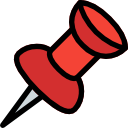 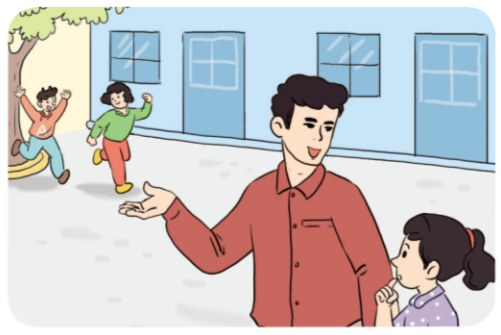 Quan sát tranh
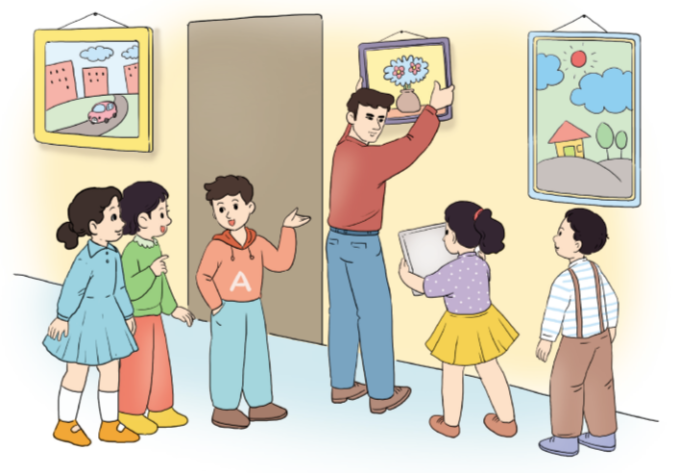 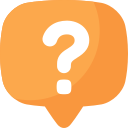 Trong các hình ảnh minh họa, thầy giáo và các bạn học sinh đang làm gì?
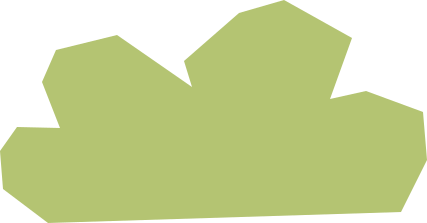 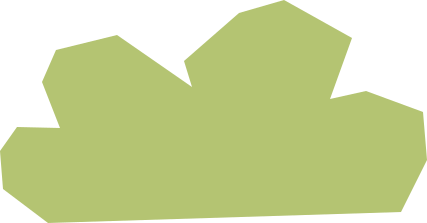 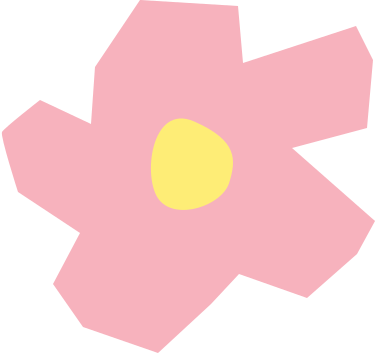 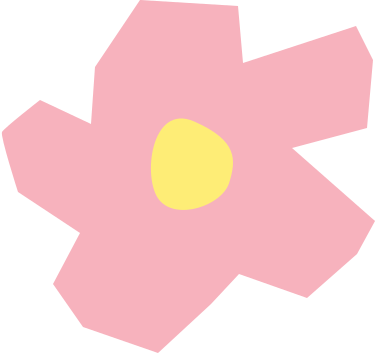 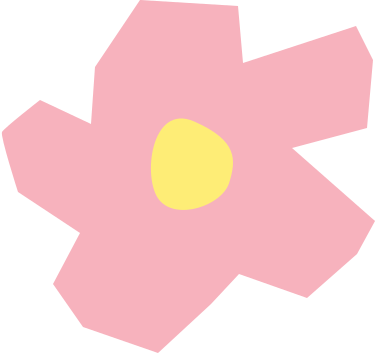 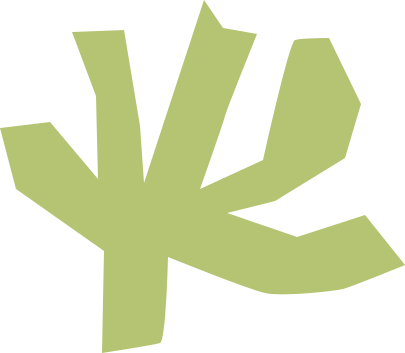 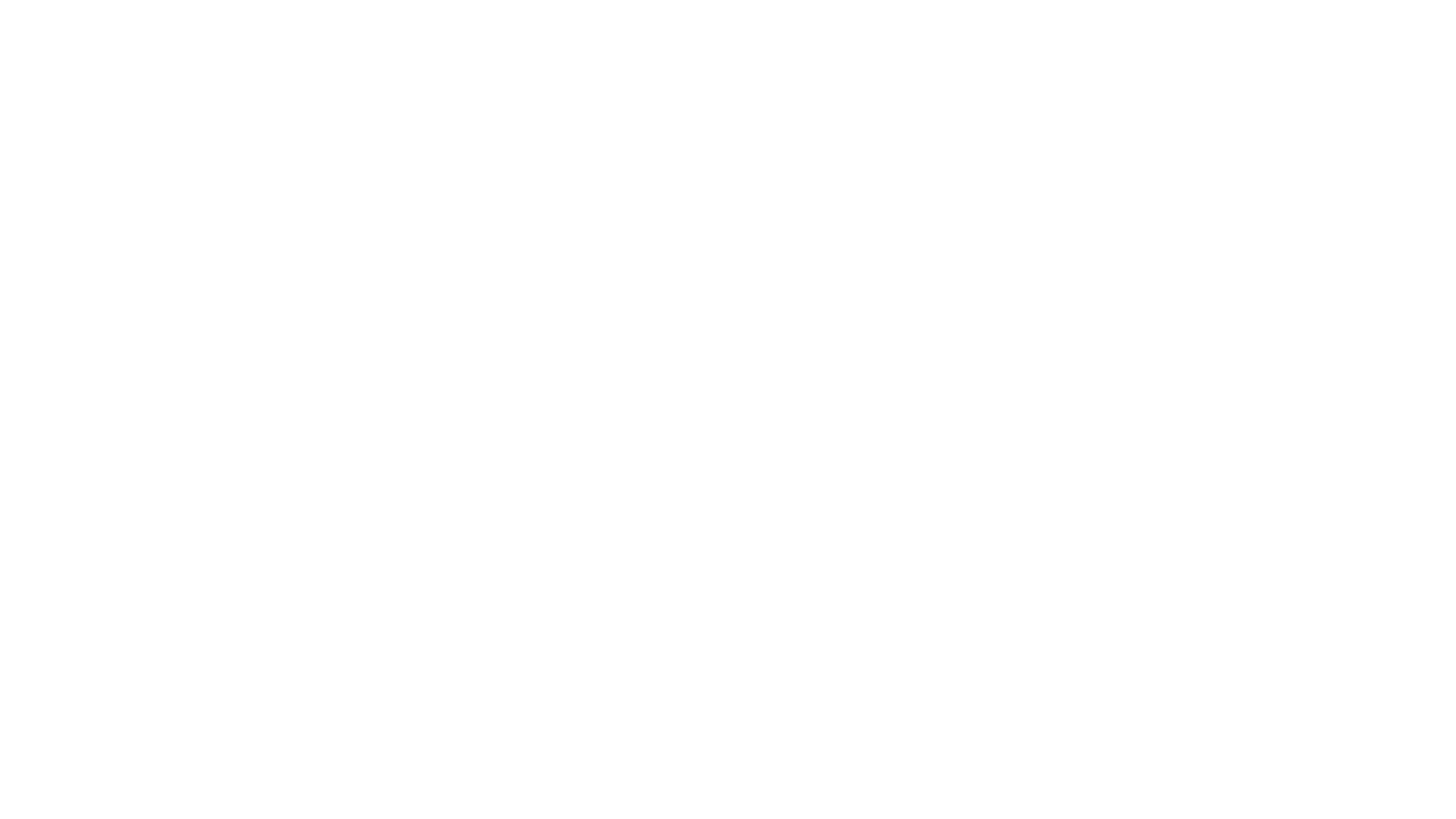 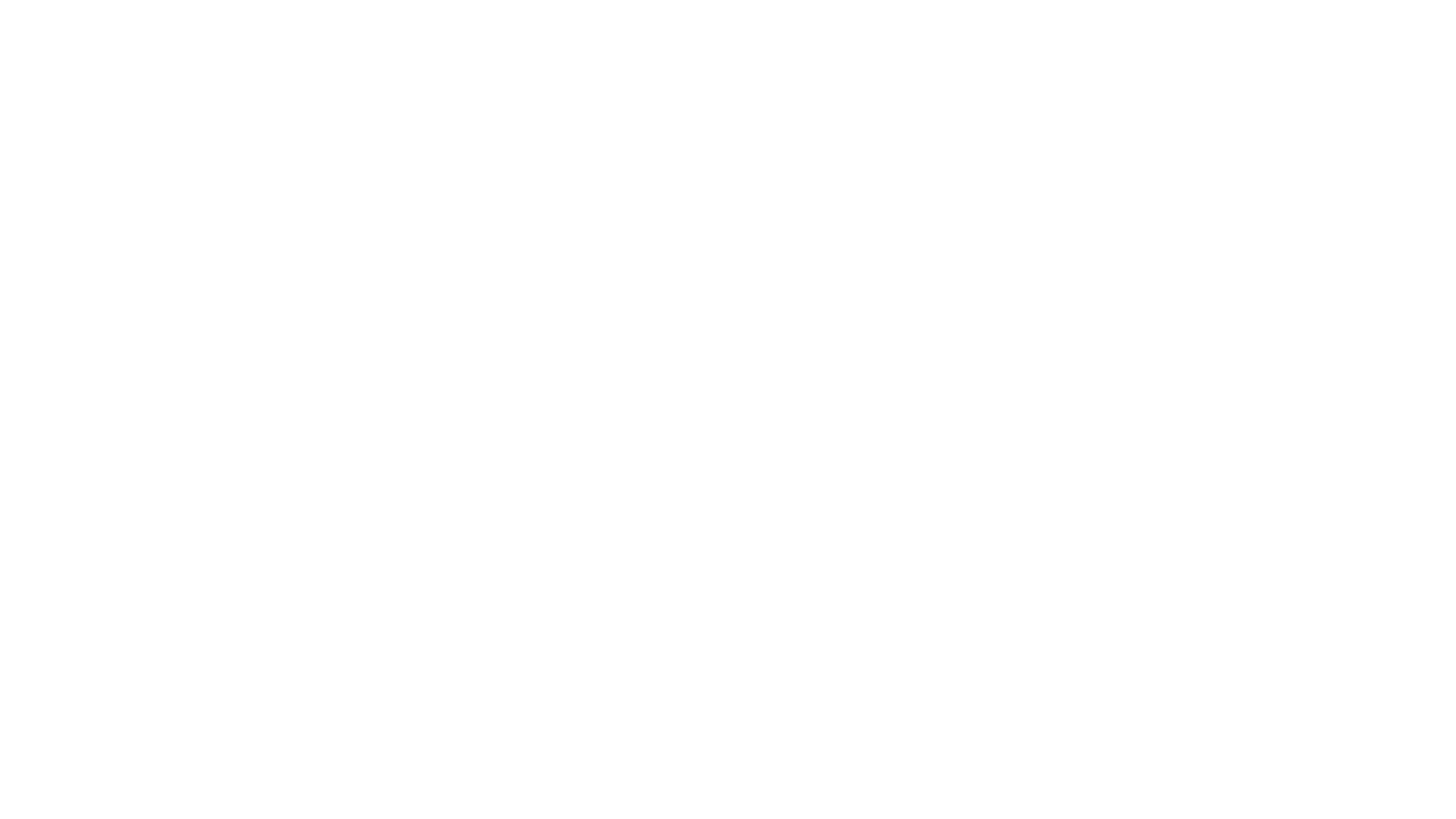 KHỞI ĐỘNG
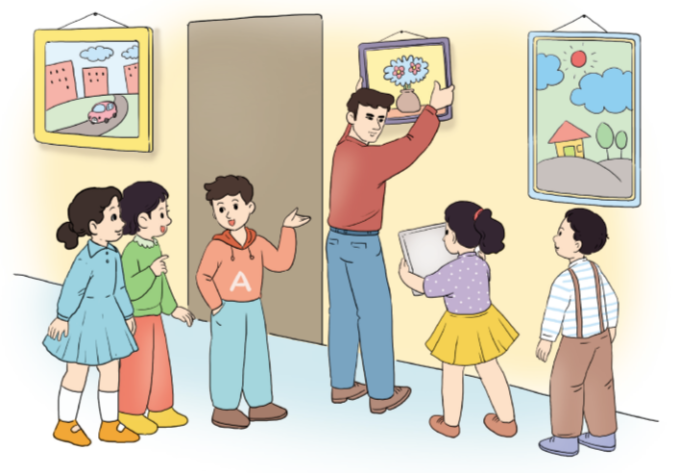 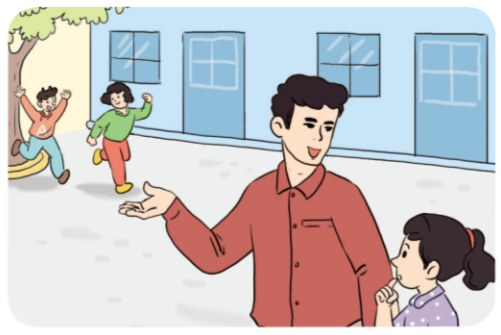 Thầy giáo khuyên bạn nữ 
vào chơi cùng các bạn
Các thầy trò đang treo tranh ở hành lang lớp học
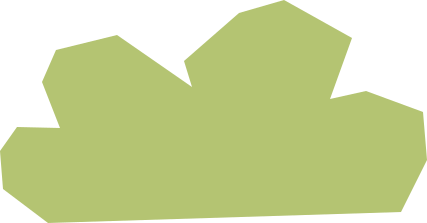 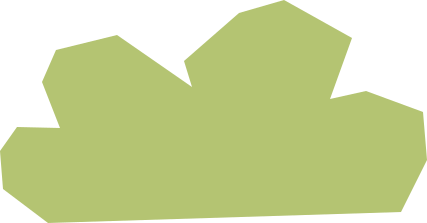 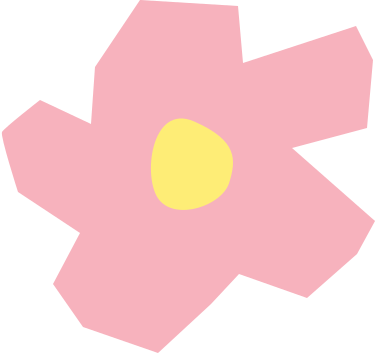 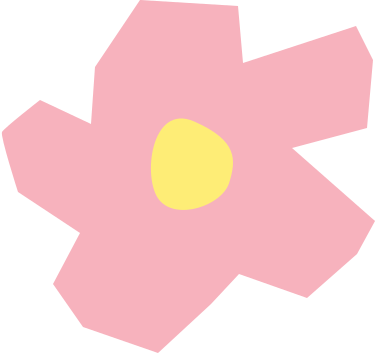 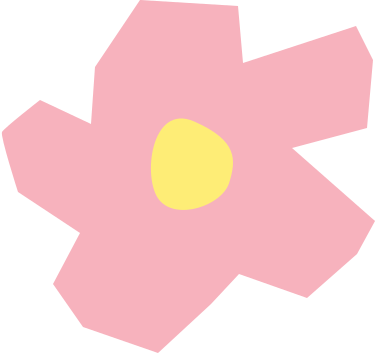 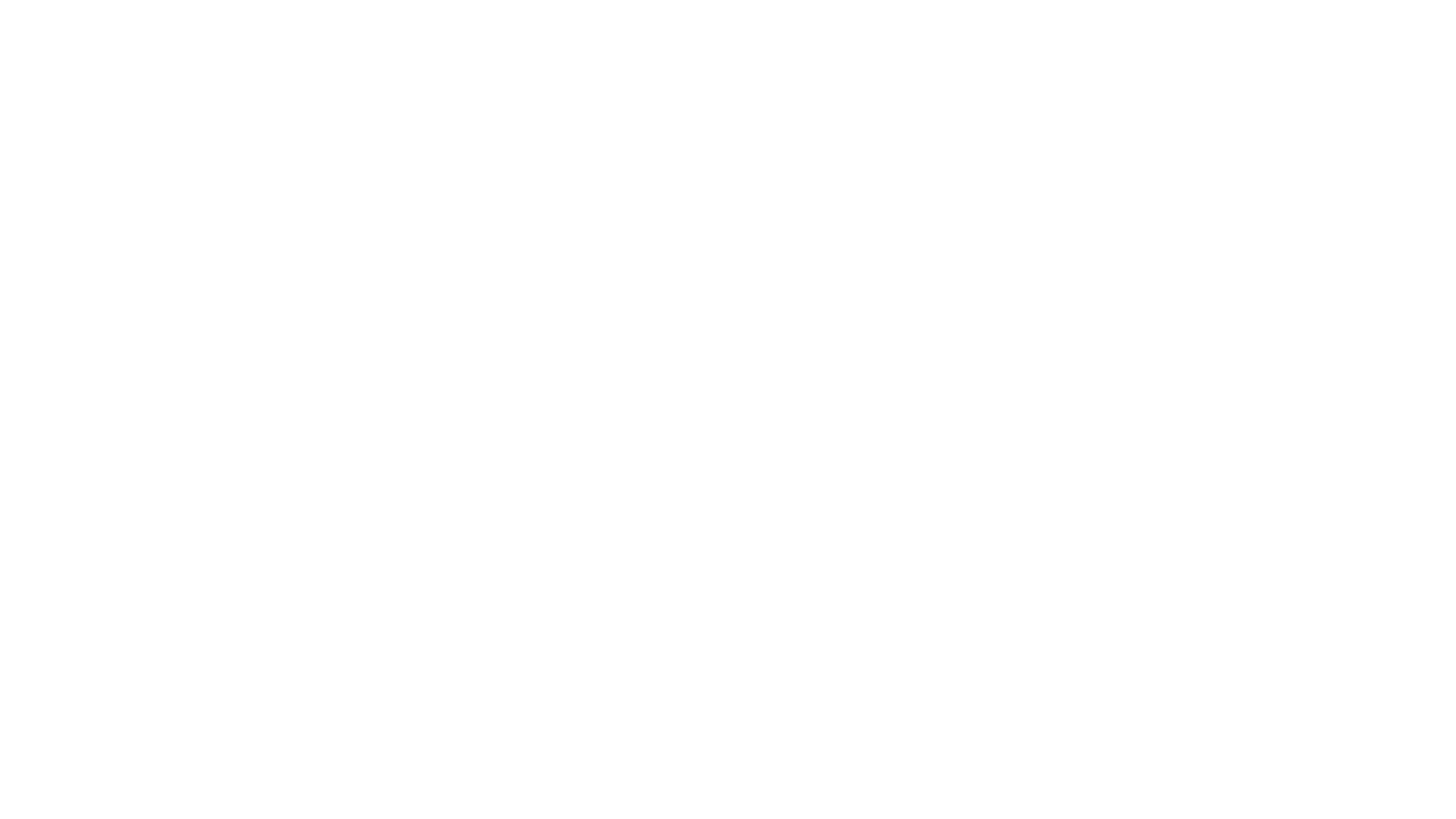 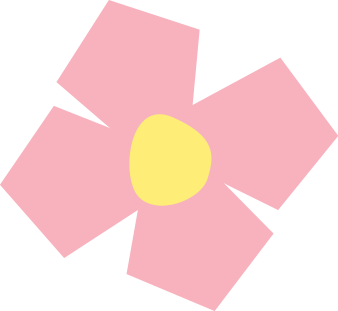 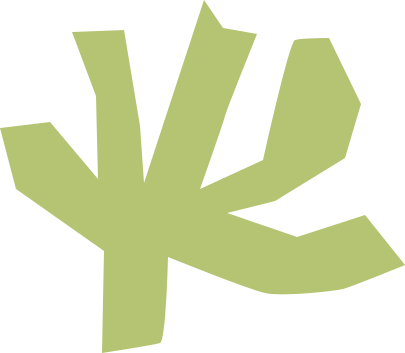 BÀI ĐỌC 3:
BẠN MỚI
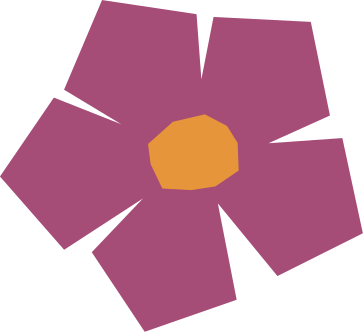 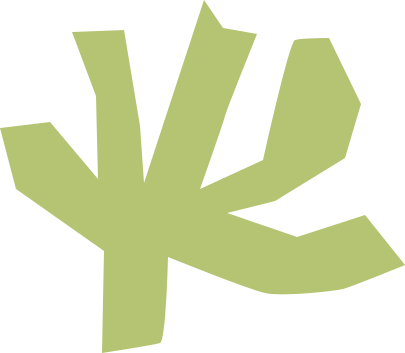 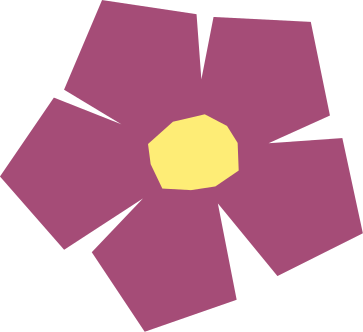 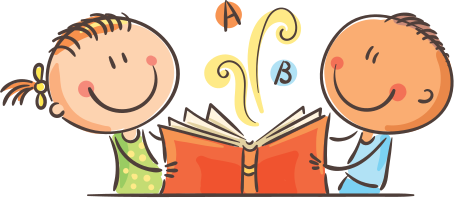 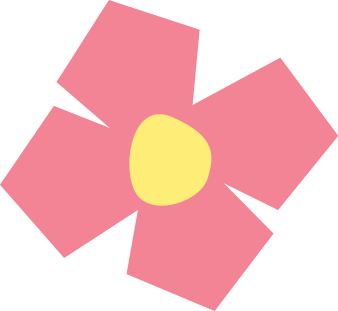 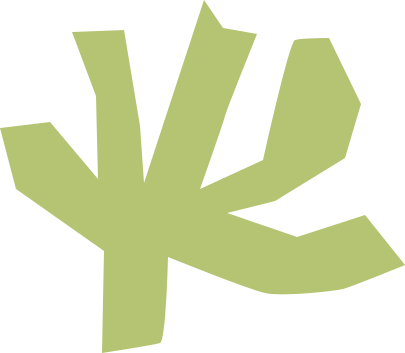 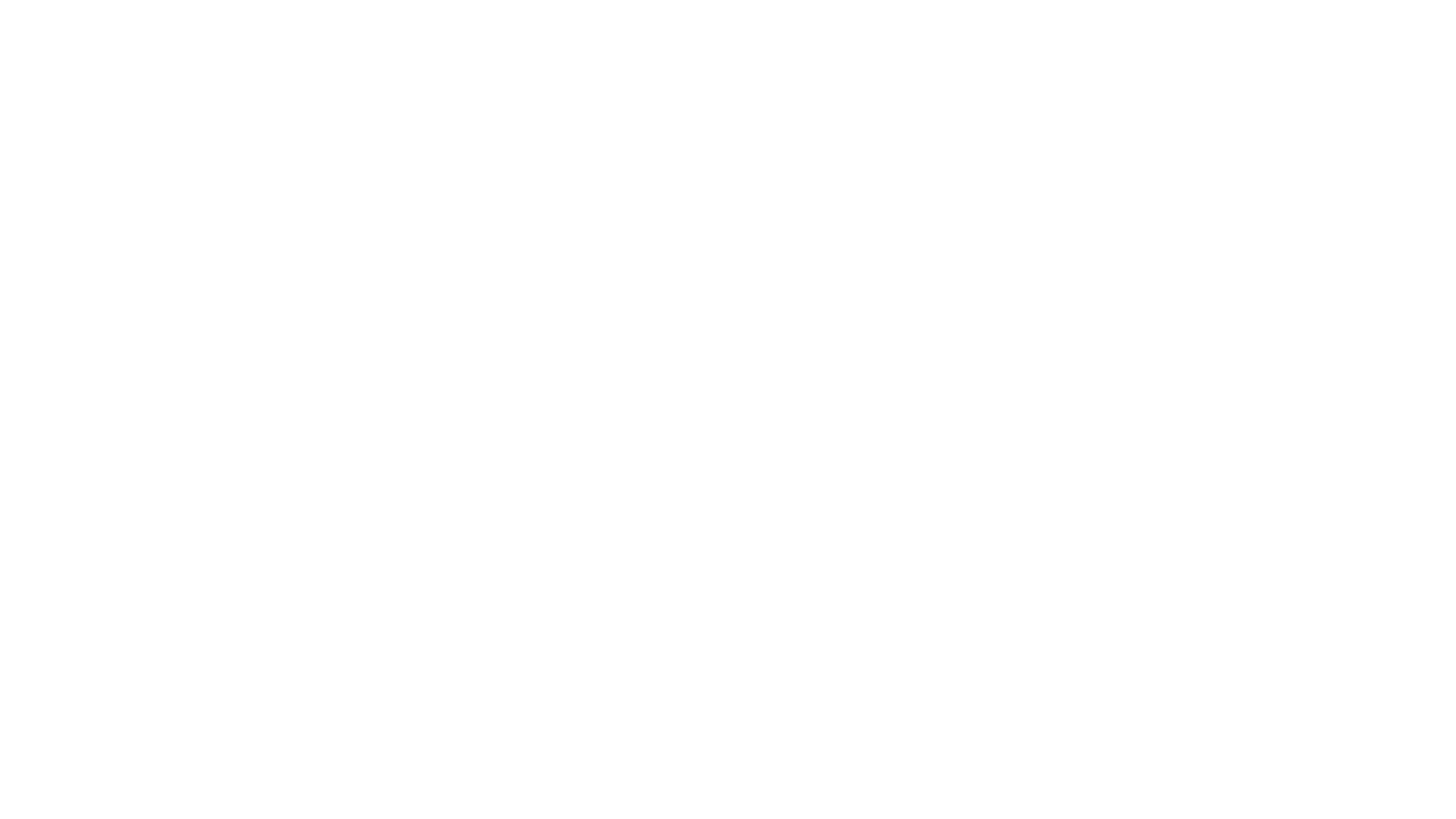 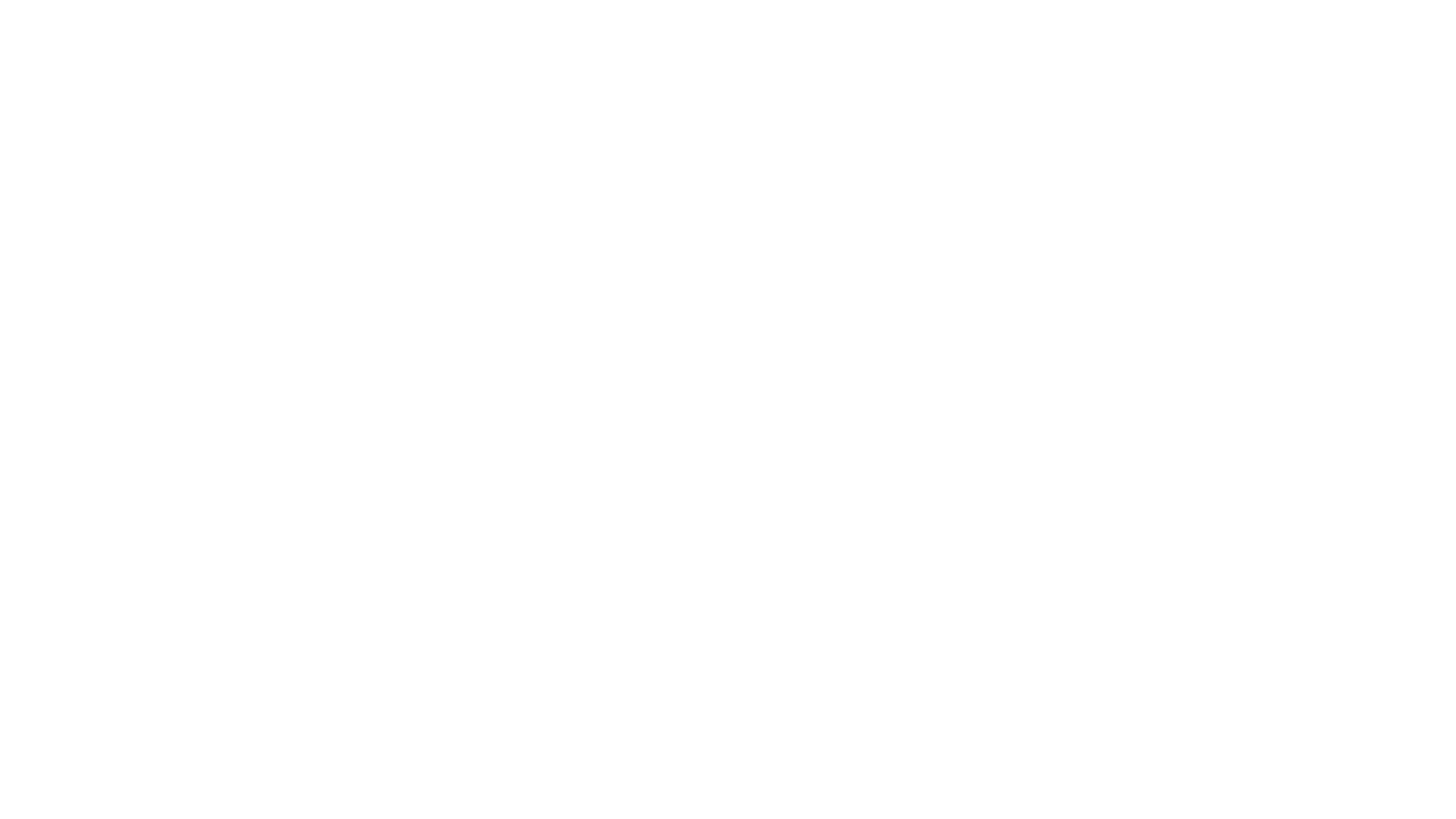 HÌNH THÀNH KIẾN THỨC
HĐ 1. Đọc thành tiếng
Giọng đọc trong bài
Giọng đọc nhẹ nhàng, tình cảm.
Nhấn giọng, gây ấn tượng với những từ ngữ gợi tả, gợi cảm.
Giọng đọc chậm rãi ở cuối câu.
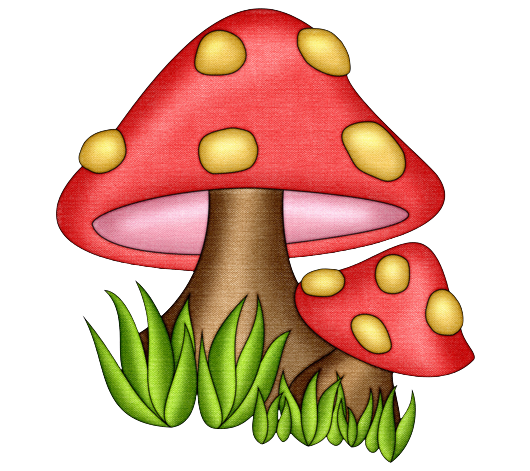 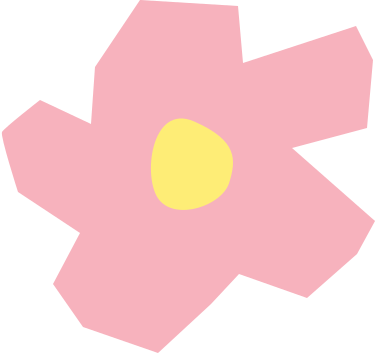 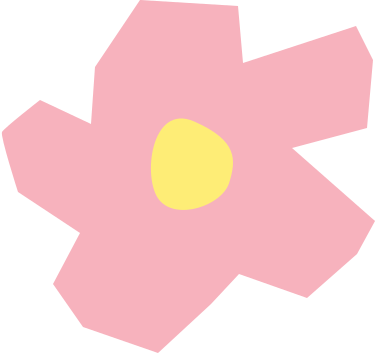 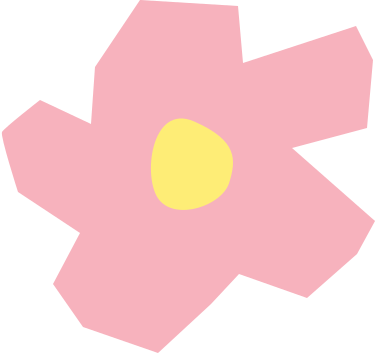 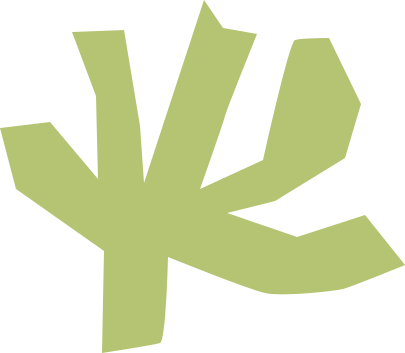 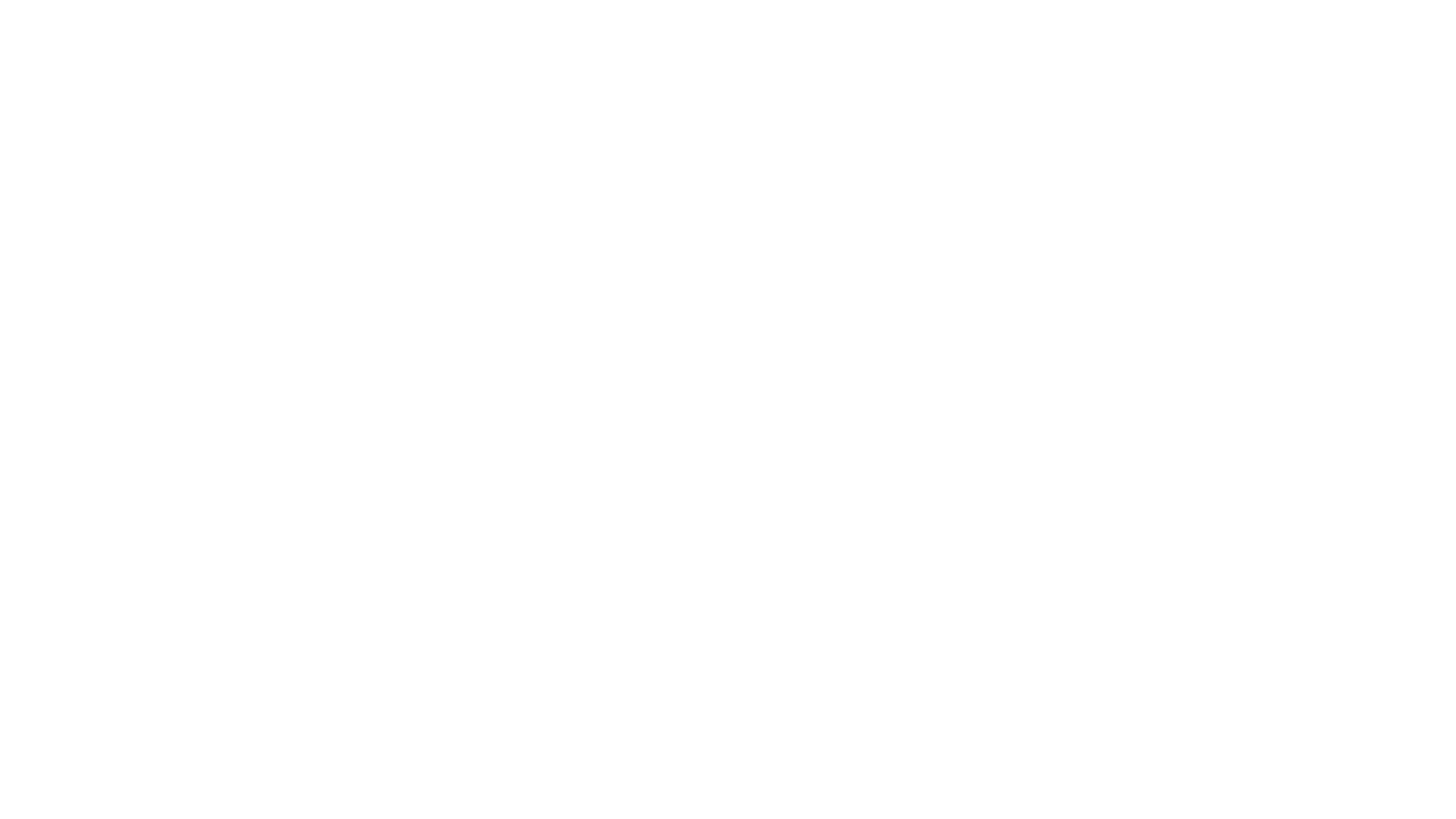 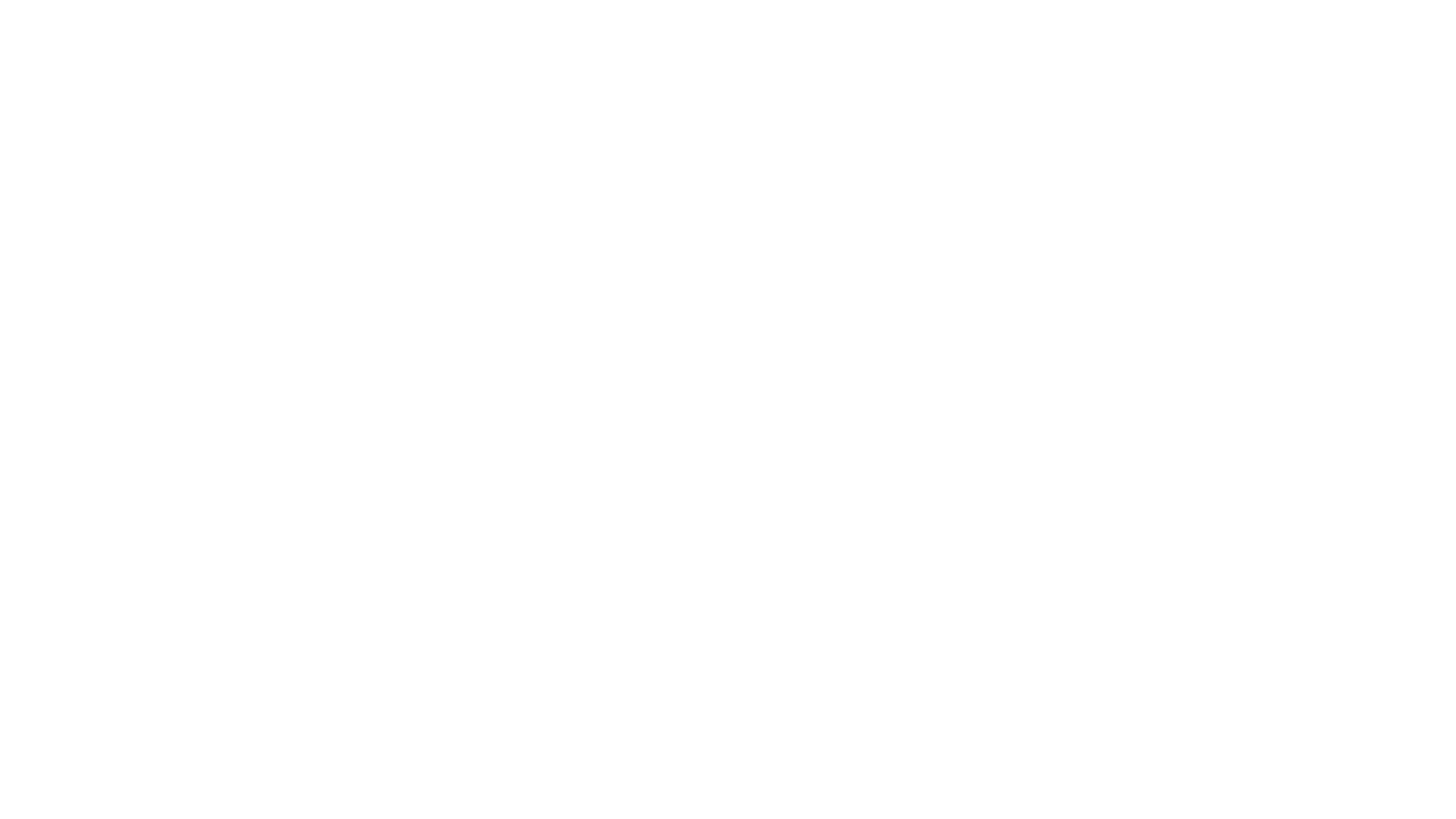 GIẢI THÍCH TỪ KHÓ
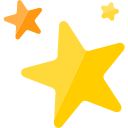 Đi chậm rãi như đang suy nghĩ điều gì đó
Thơ thẩn
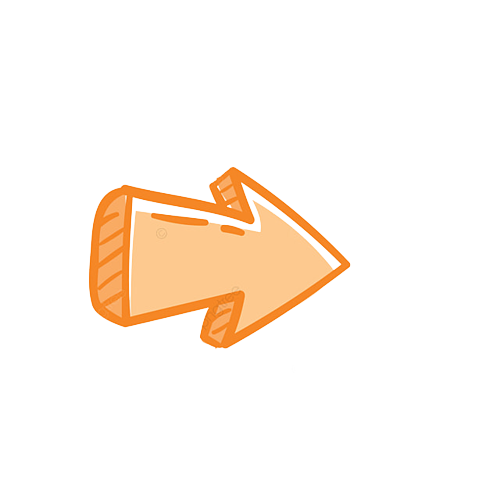 Trao đổi tự do về một vấn đề cùng quan tâm
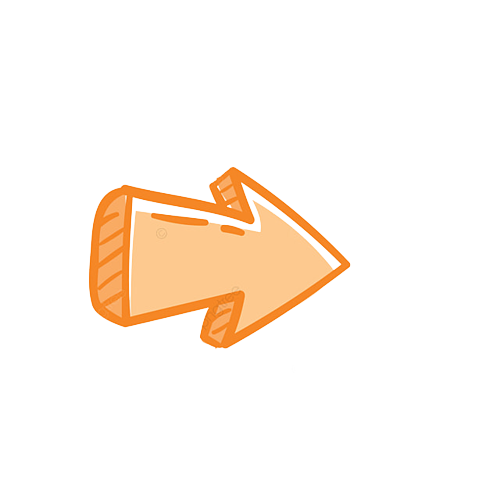 Bàn tán
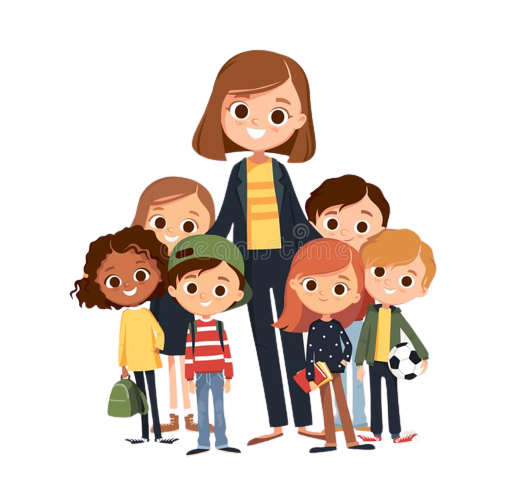 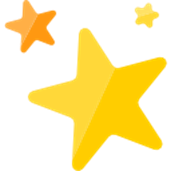 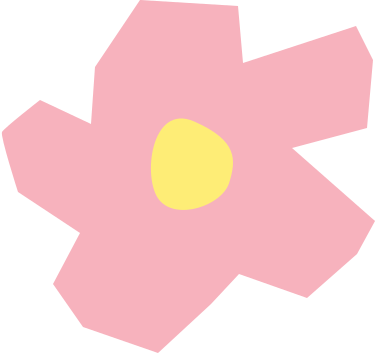 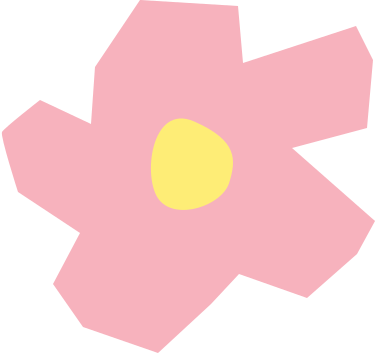 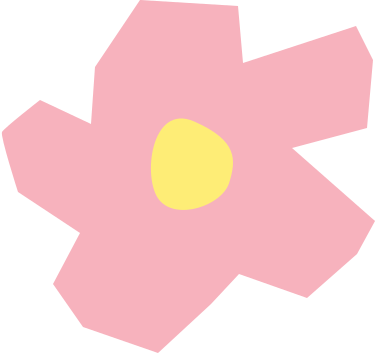 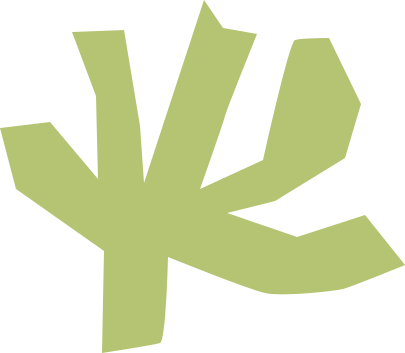 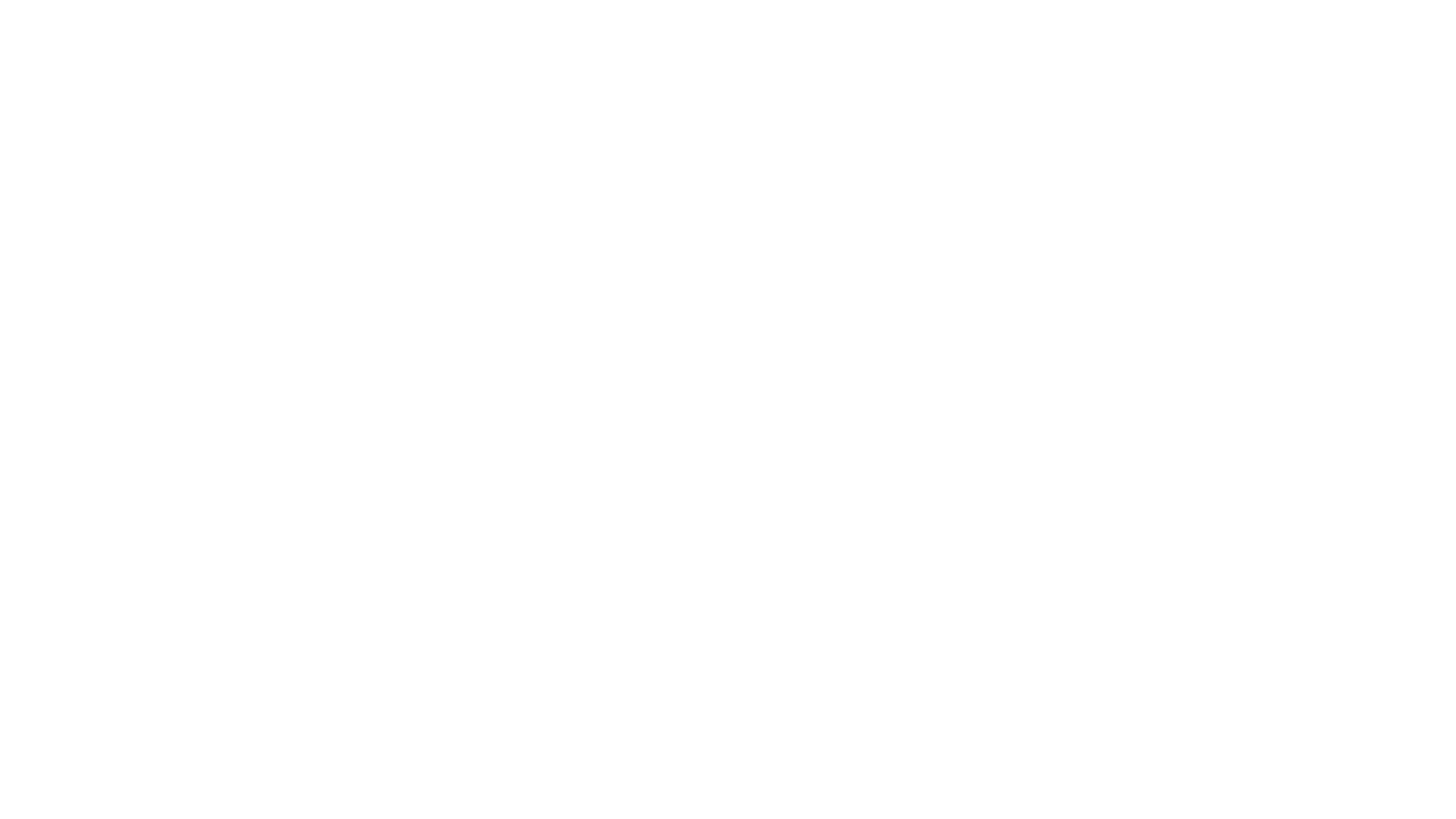 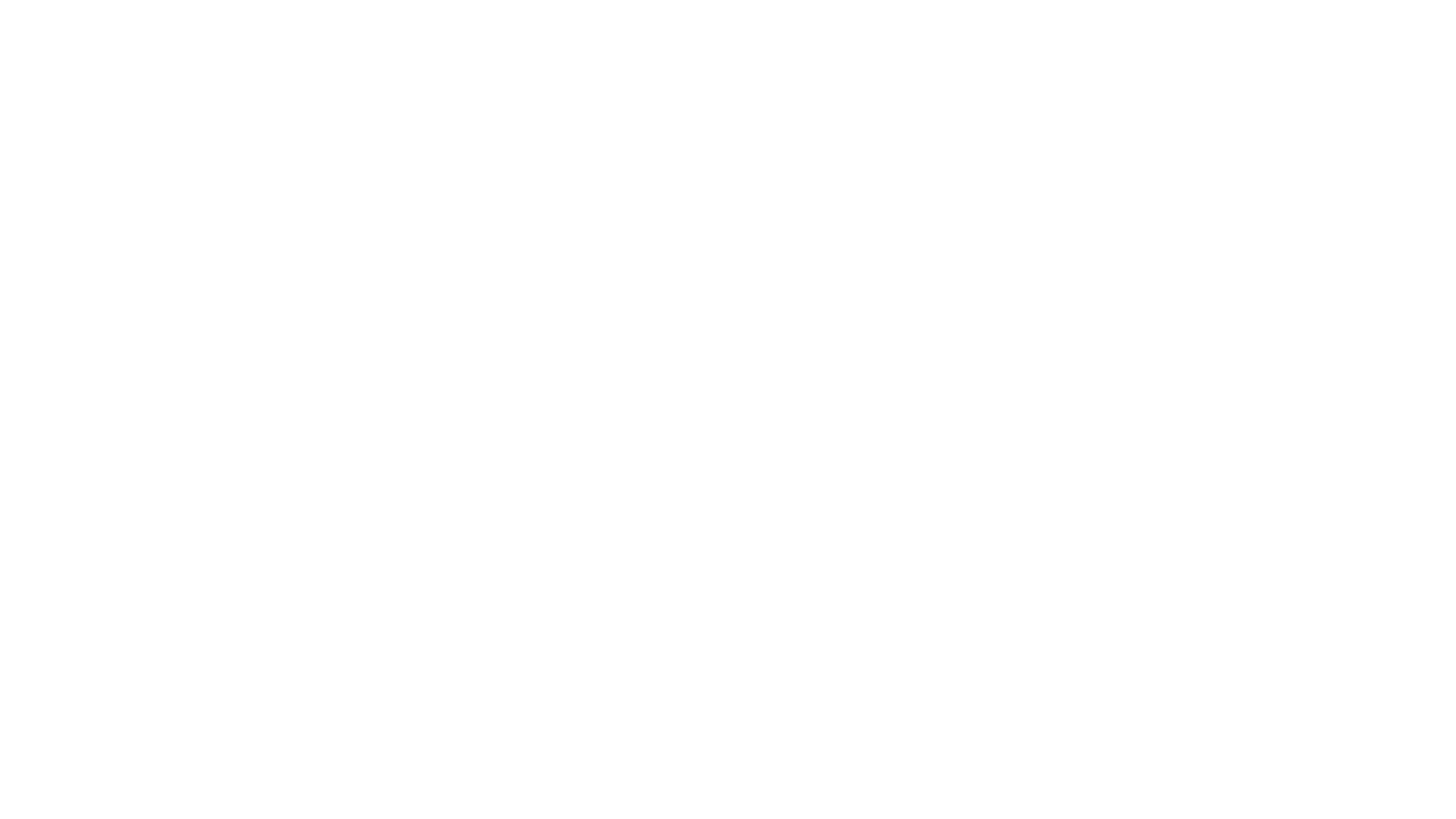 CÁCH NGẮT NGHỈ MỘT SỐ CÂU
Thầy gọi A-ri-a vào lớp, / hỏi: / “Em cho thầy xem bức tranh em mới vẽ được không?// Các bạn nói là em vẽ đẹp lắm”.
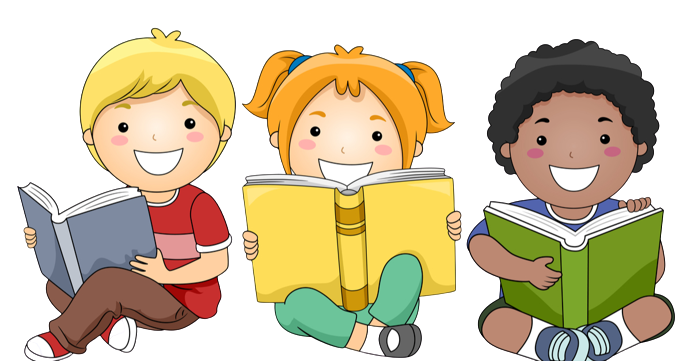 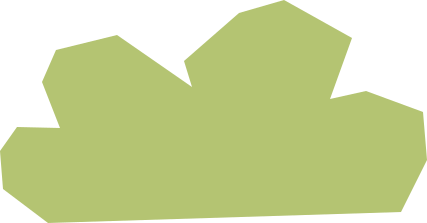 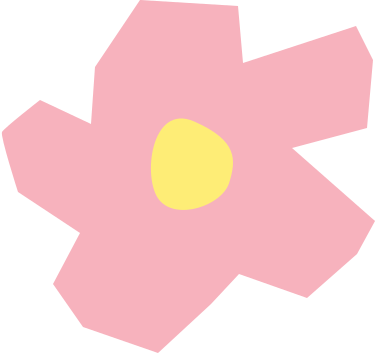 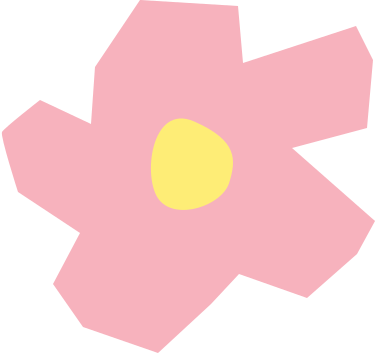 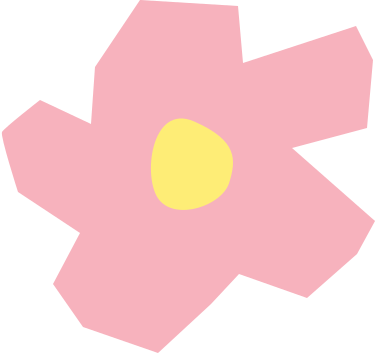 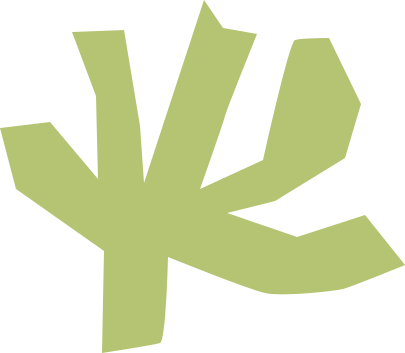 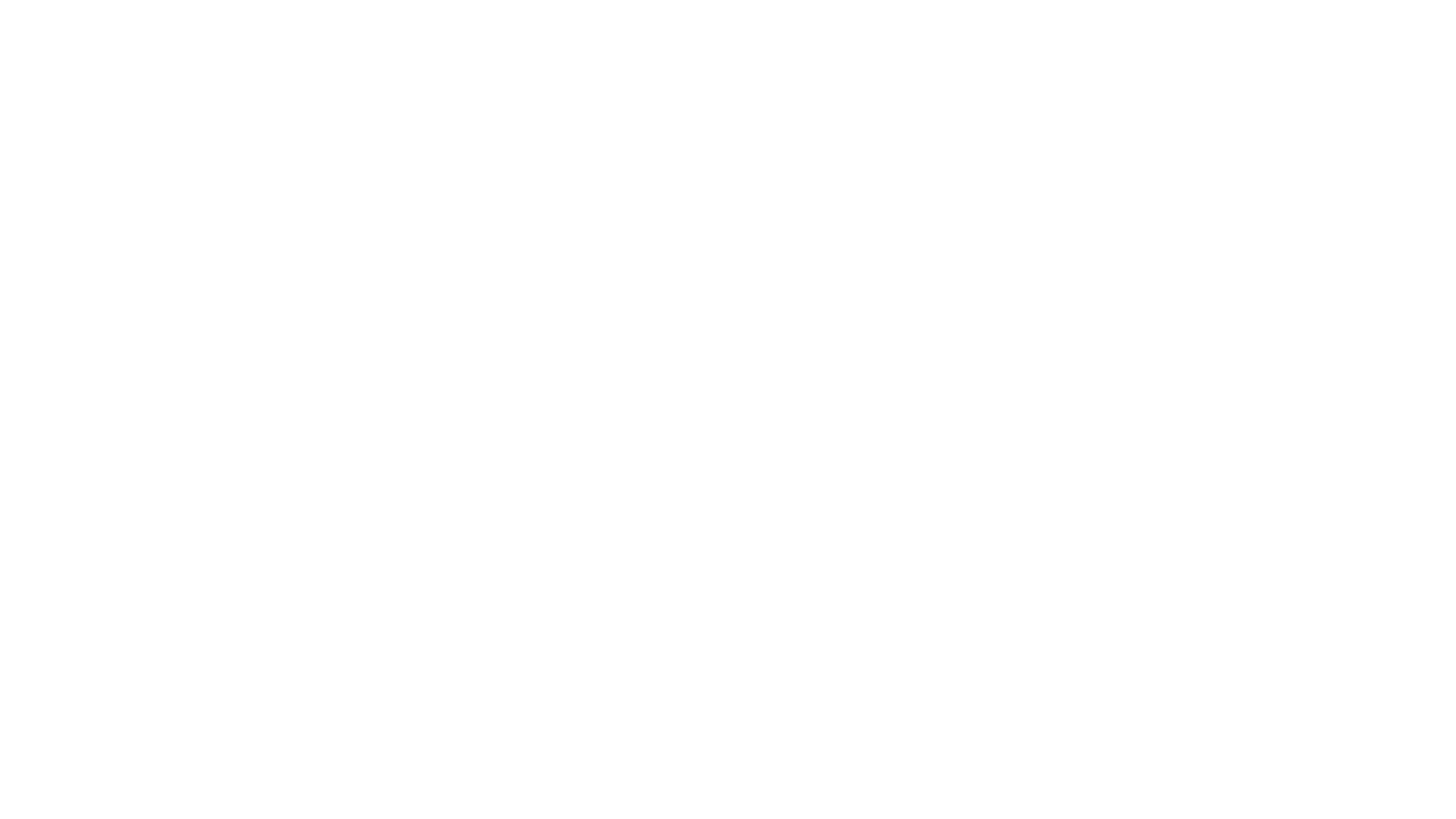 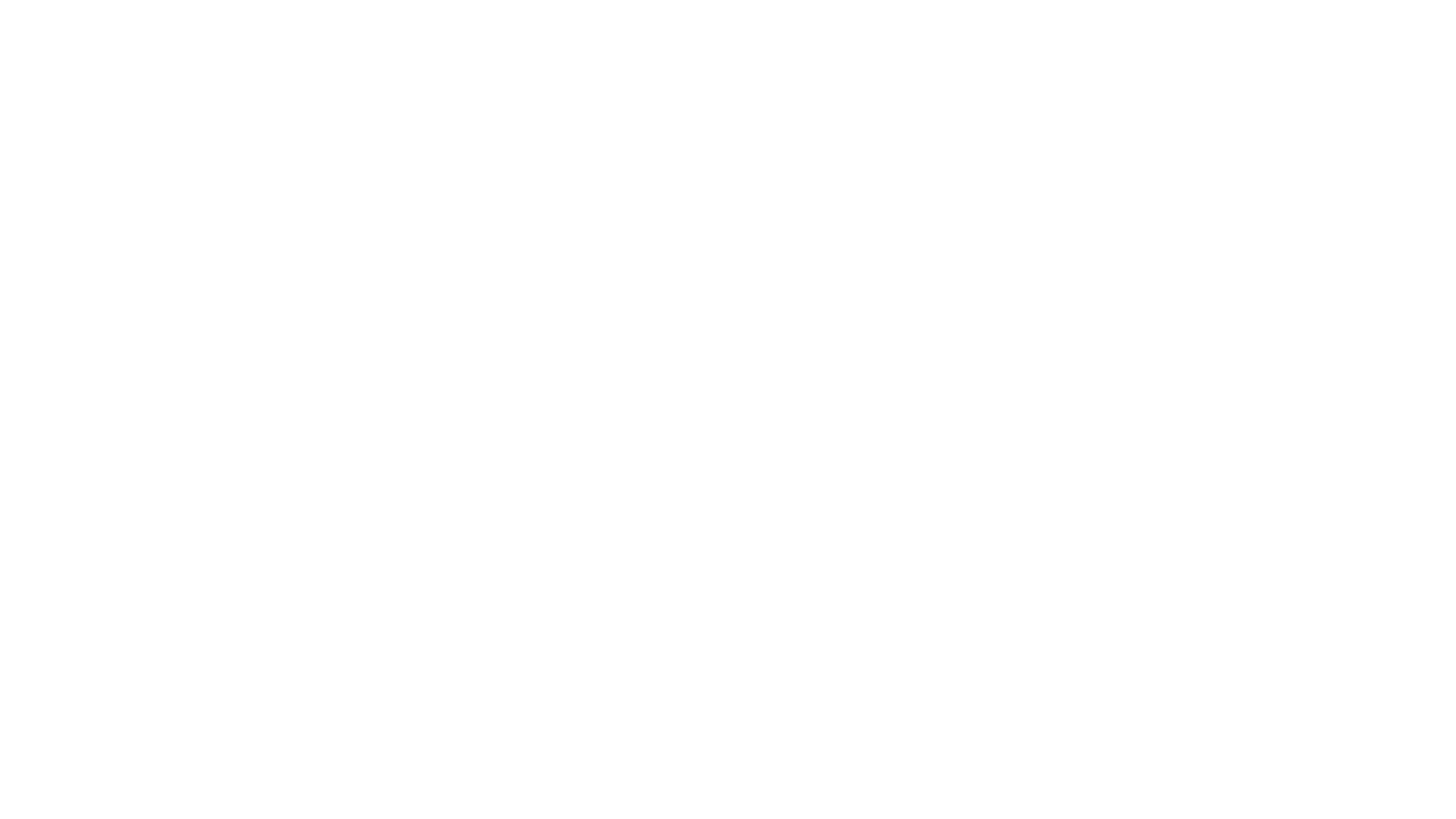 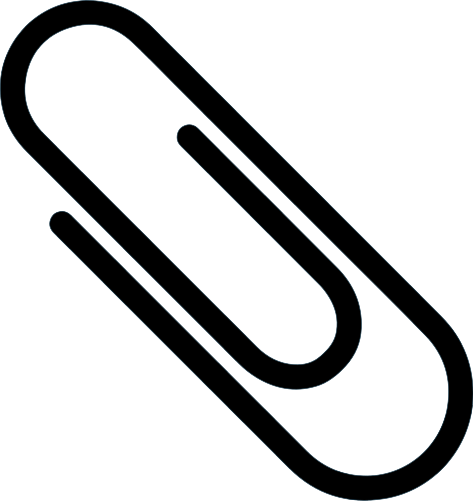 Lưu ý:
Các em chú ý phát âm đúng các thanh vần.
Đọc đúng các tên nước ngoài.
Ngắt nghỉ các câu văn sao cho phù hợp với mạch của bài.
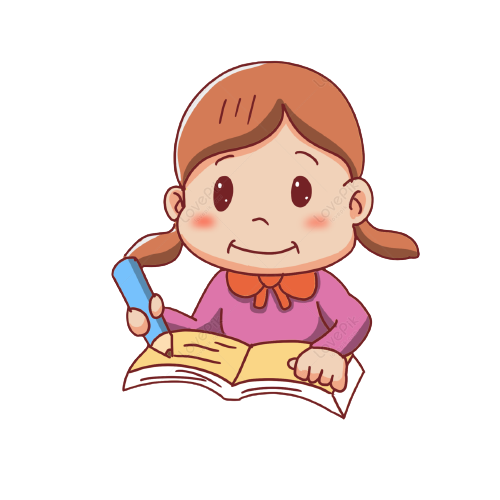 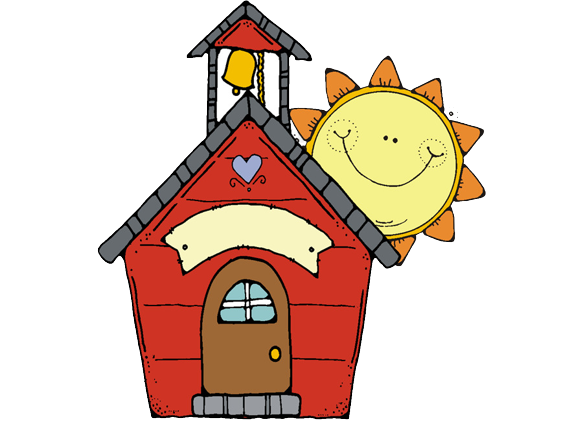 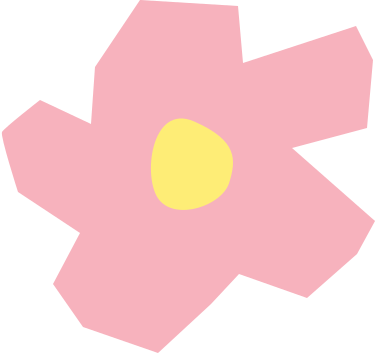 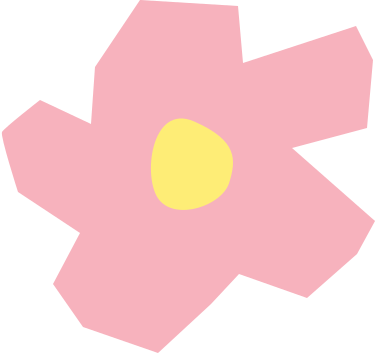 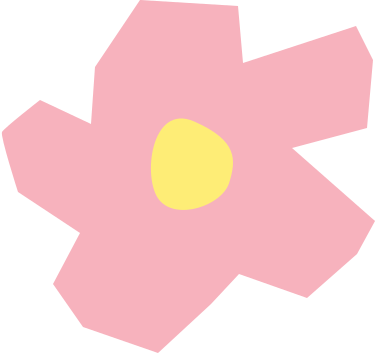 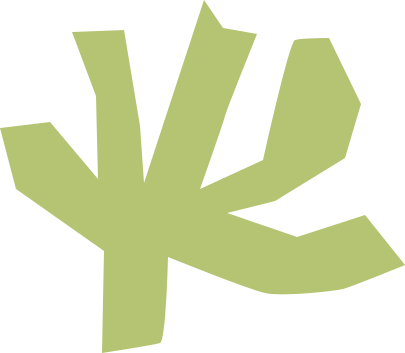 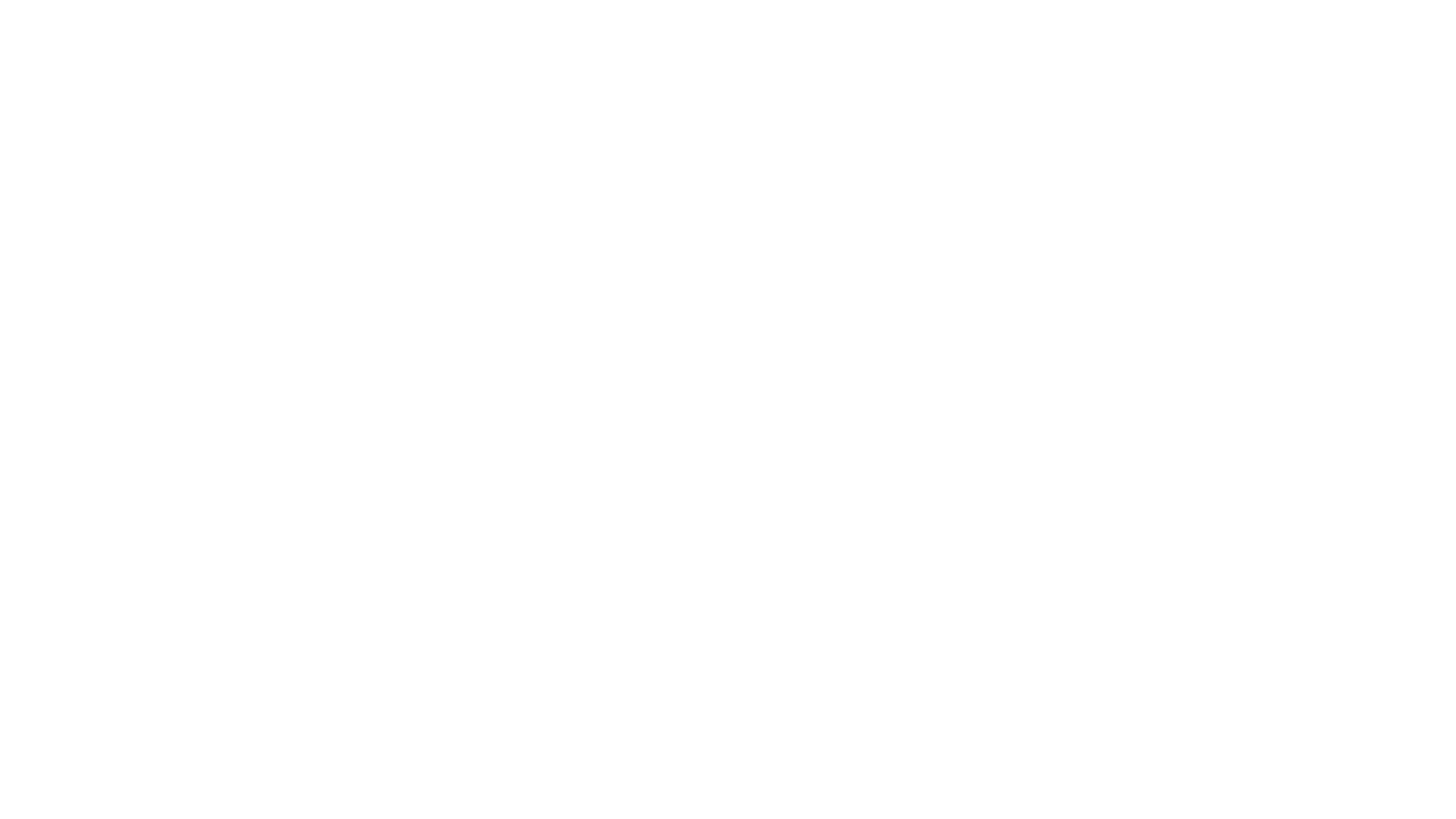 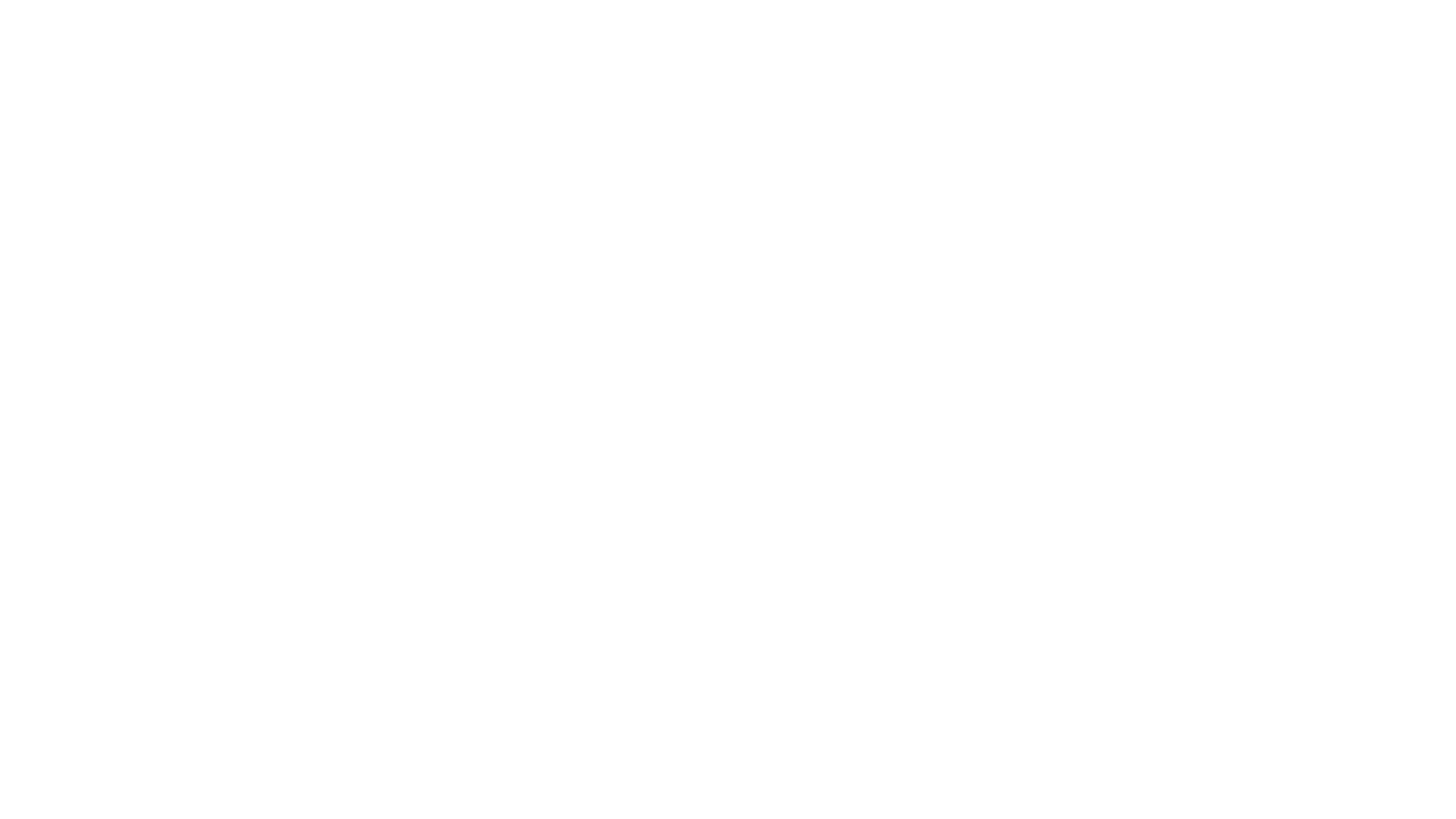 HĐ 2. Đọc hiểu
Làm việc nhóm
Vì sao trong giờ ra chơi, A-ri-a không tham gia cùng nhóm nào?
Những chi tiết nào cho thấy A-ri-a rất rụt rè?
Thầy giáo đã giúp A-i-a tự tin bằng cách nào?
Theo em, vì sao Tét-su-ô chủ động đến rủ A-i-a cùng chơi?
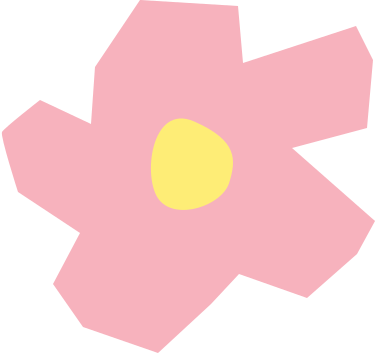 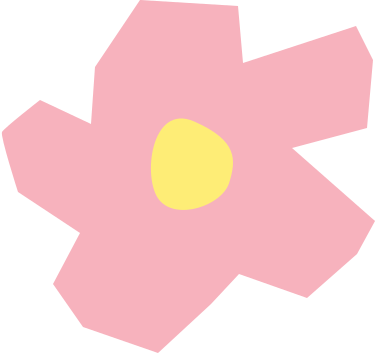 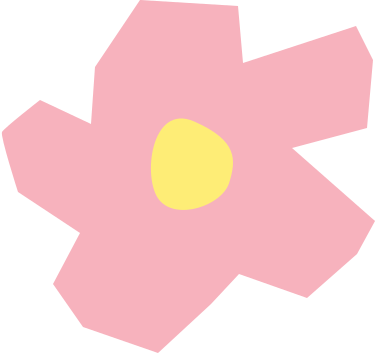 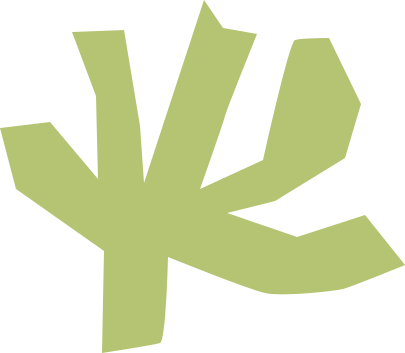 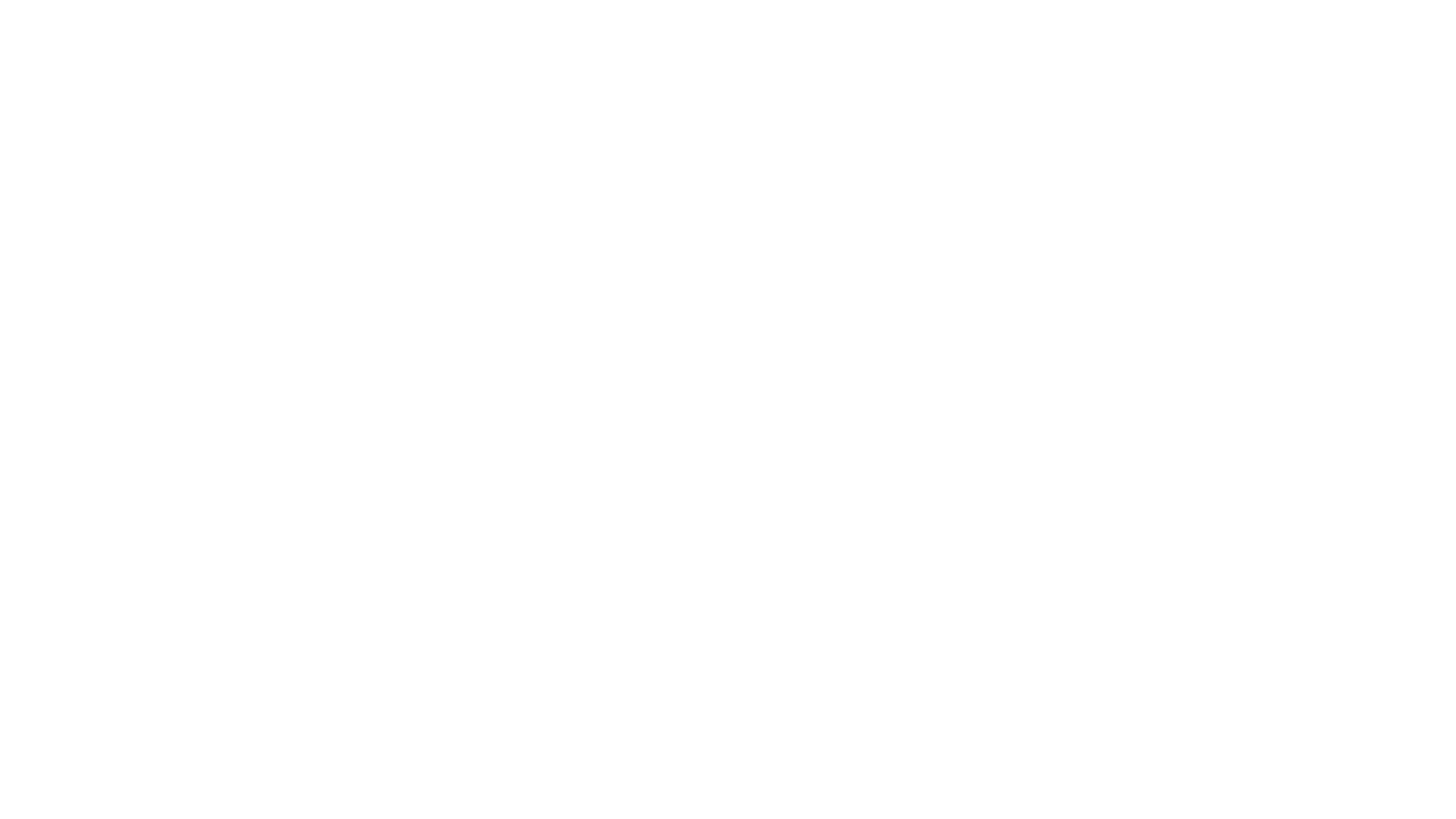 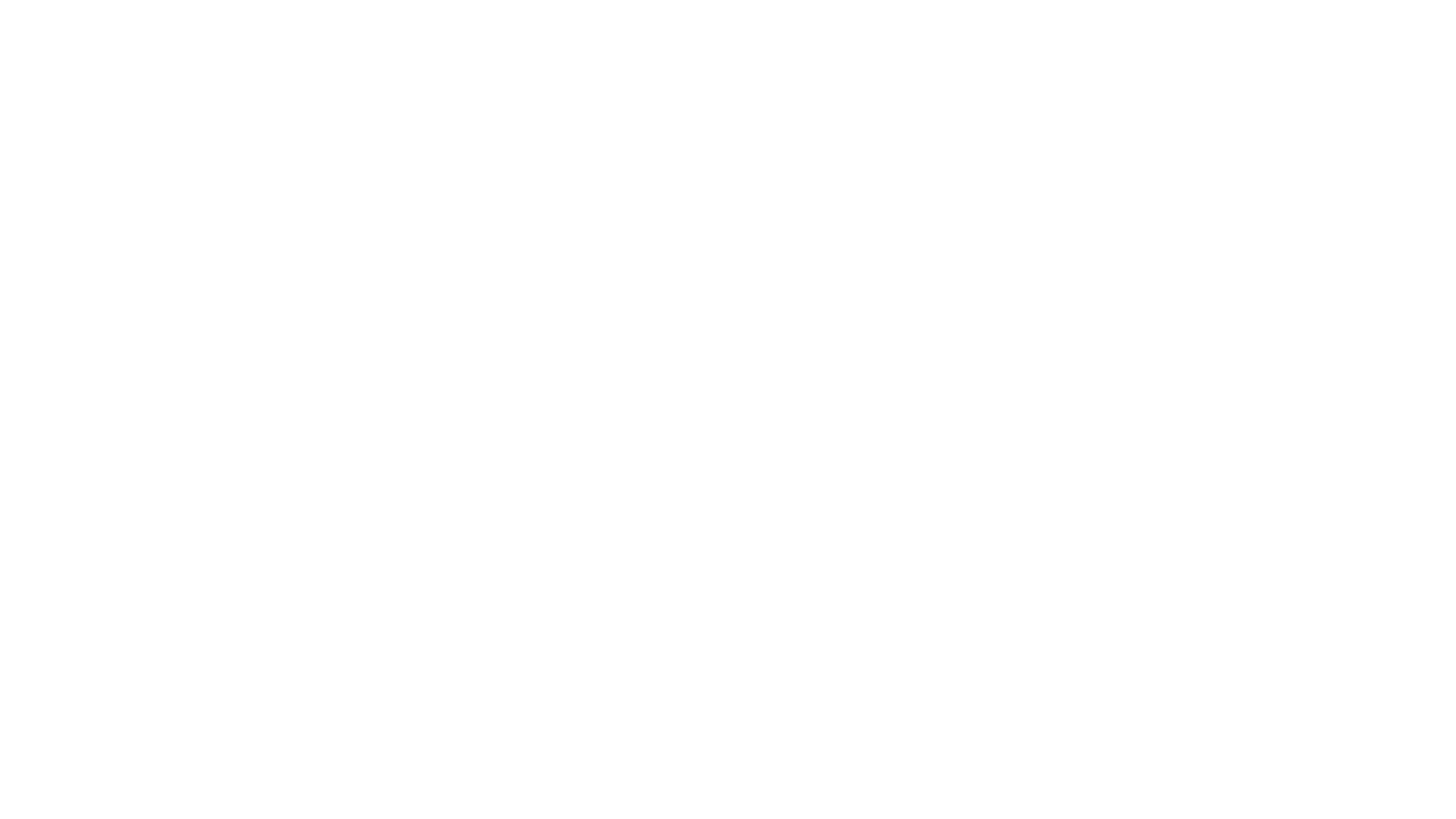 1. Vì sao trong giờ ra chơi, A-ri-a không tham gia cùng nhóm nào?
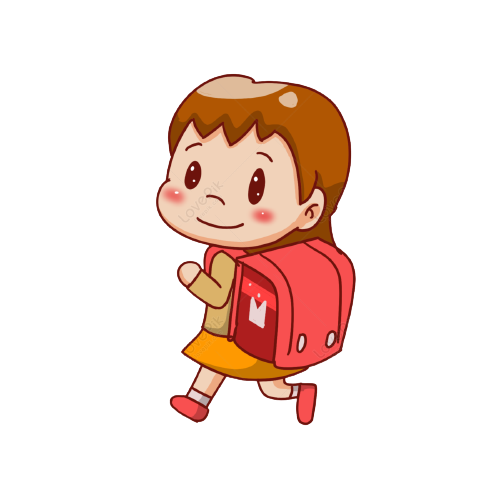 Vì A-i-a là học sinh mới, chưa quen ai nên bạn không tham gia nhóm nào.
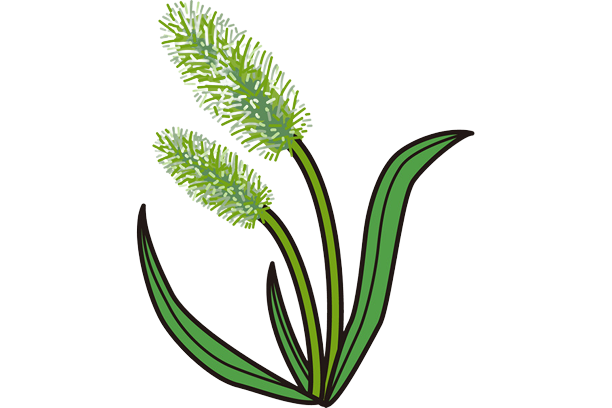 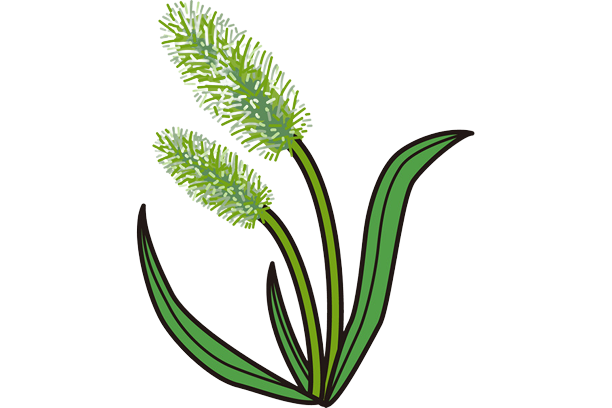 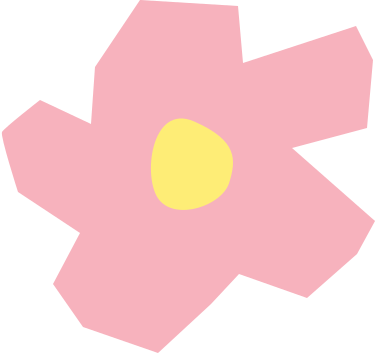 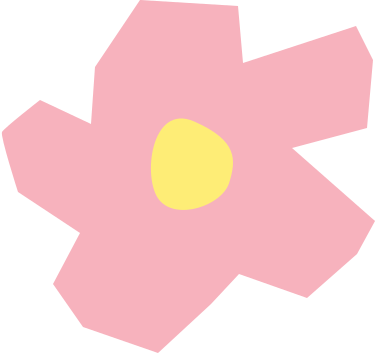 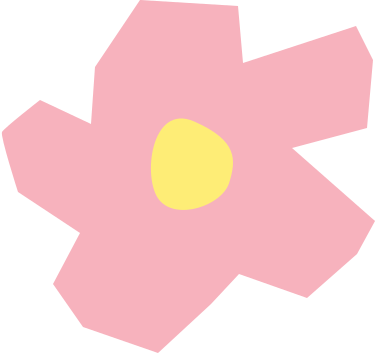 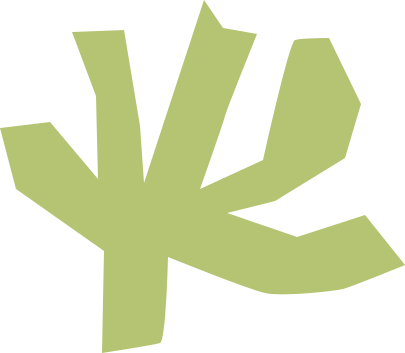 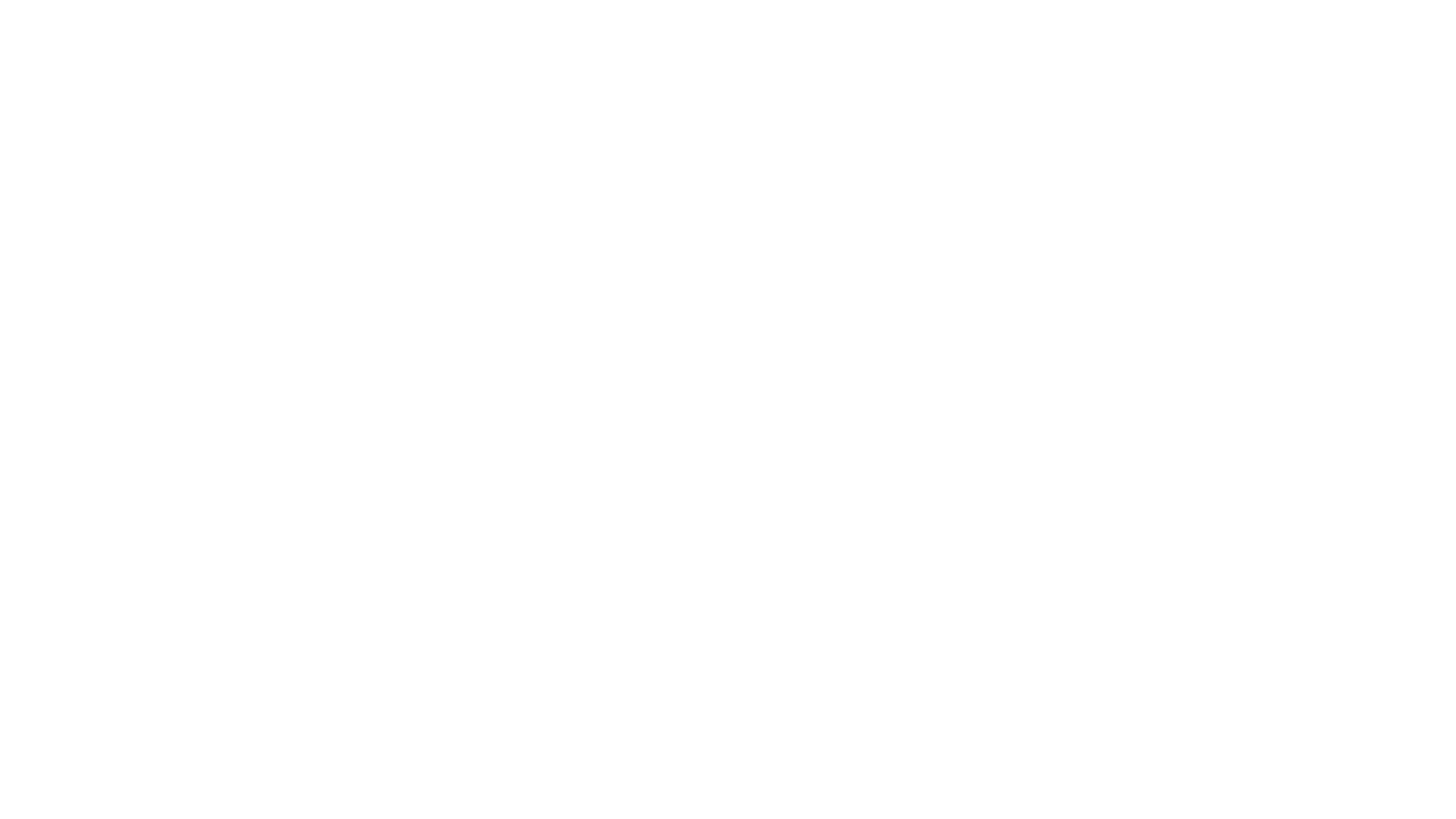 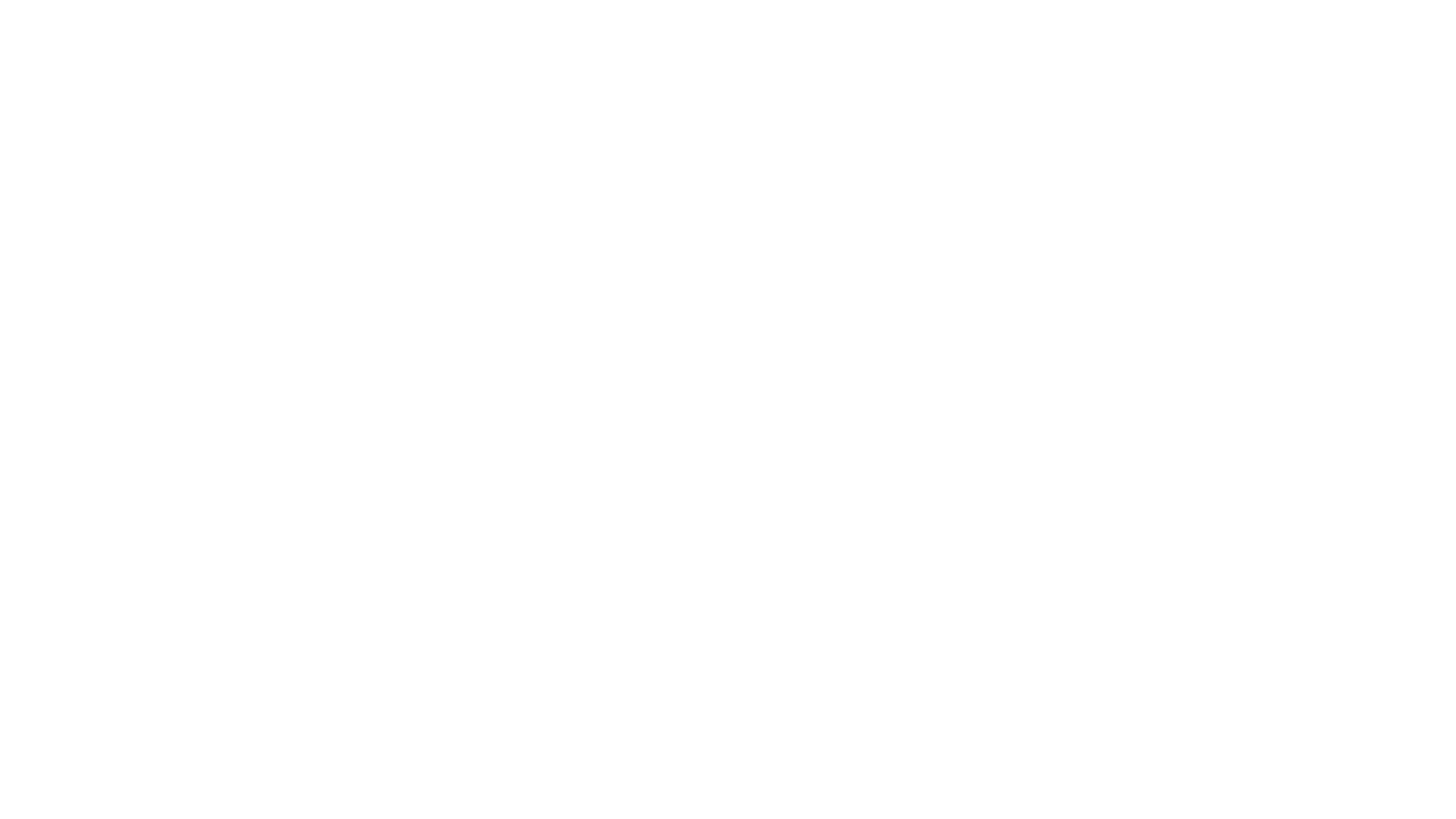 2. Những chi tiết nào cho thấy A-ri-a rất rụt rè?
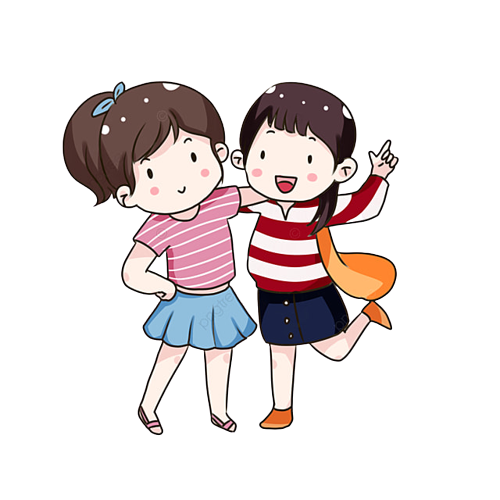 Không dám chủ động làm quen với các bạn.
Nói nhỏ khi được thầy khích lệ.
Tỏ ra lúng túng khi bị các bạn khác chê chậm.
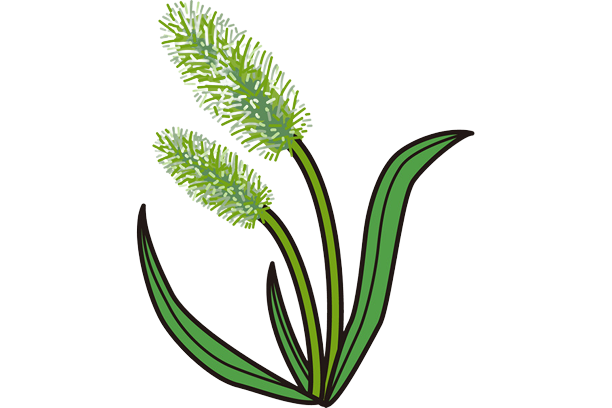 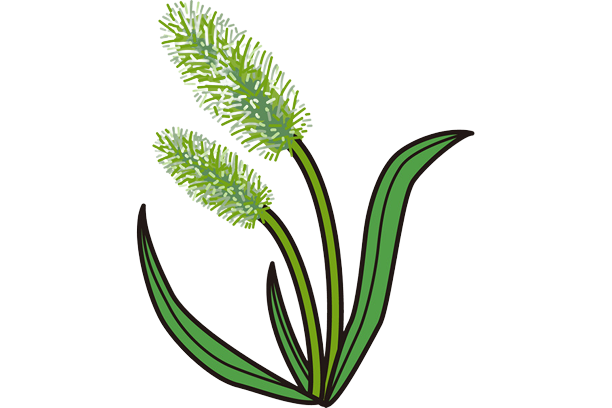 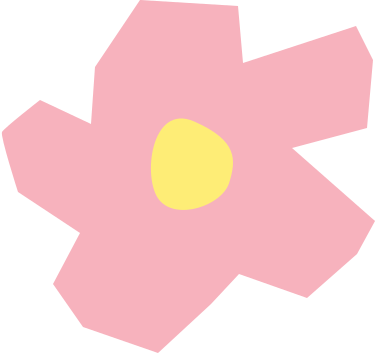 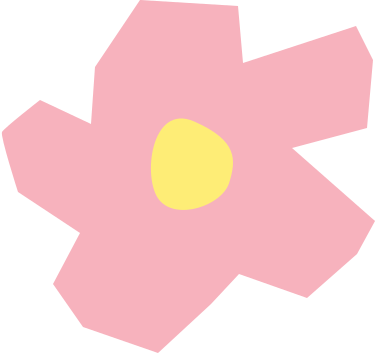 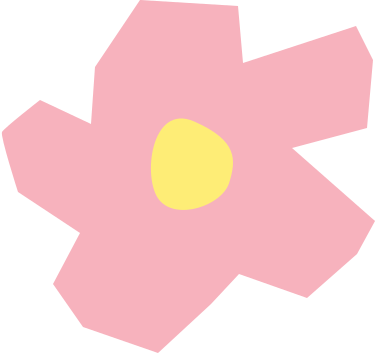 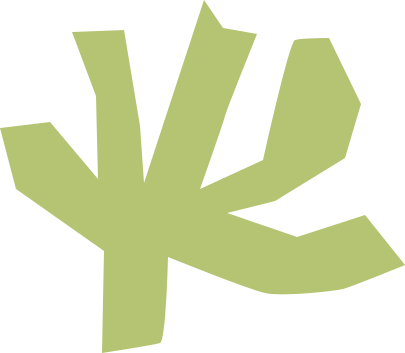 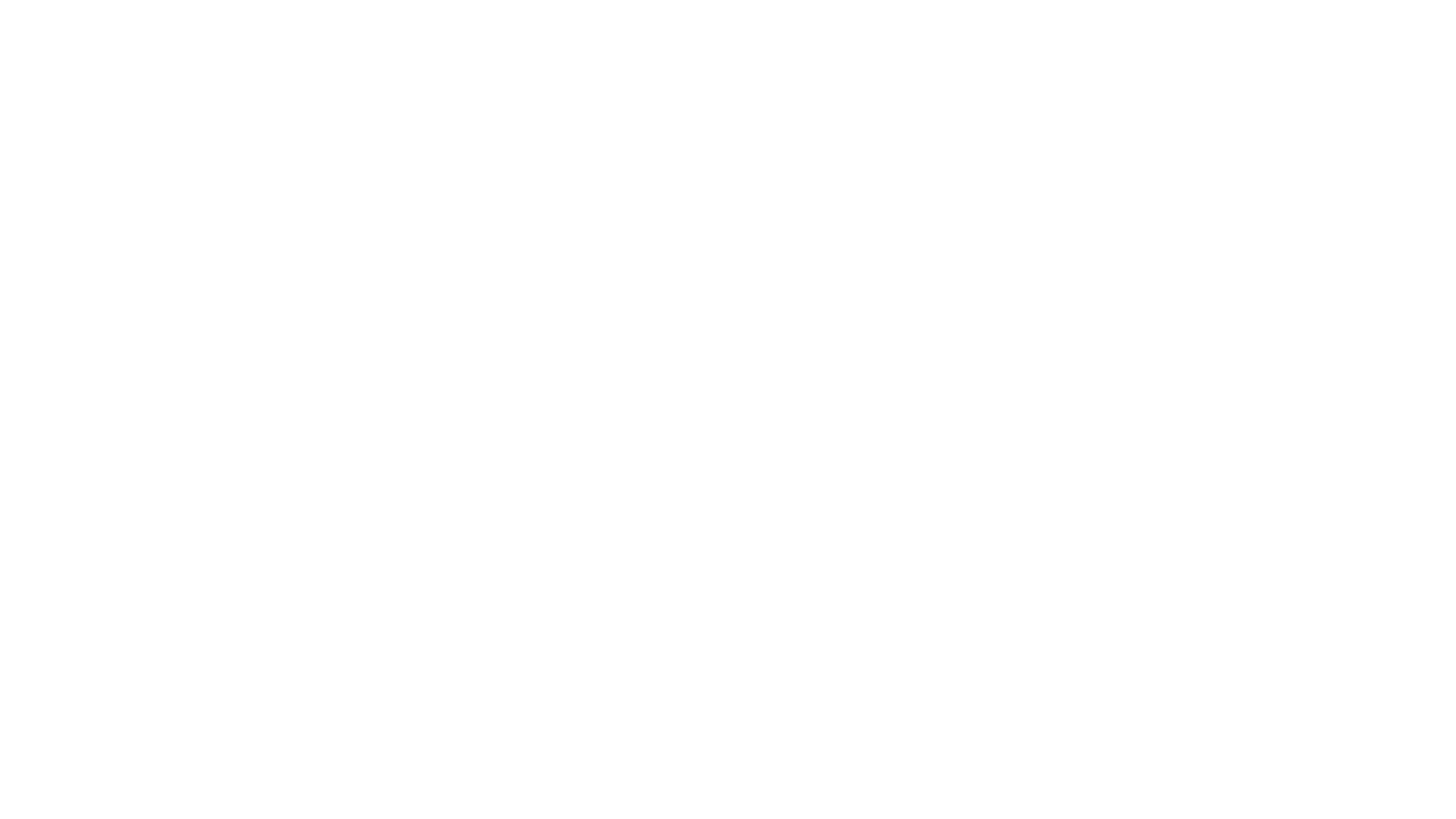 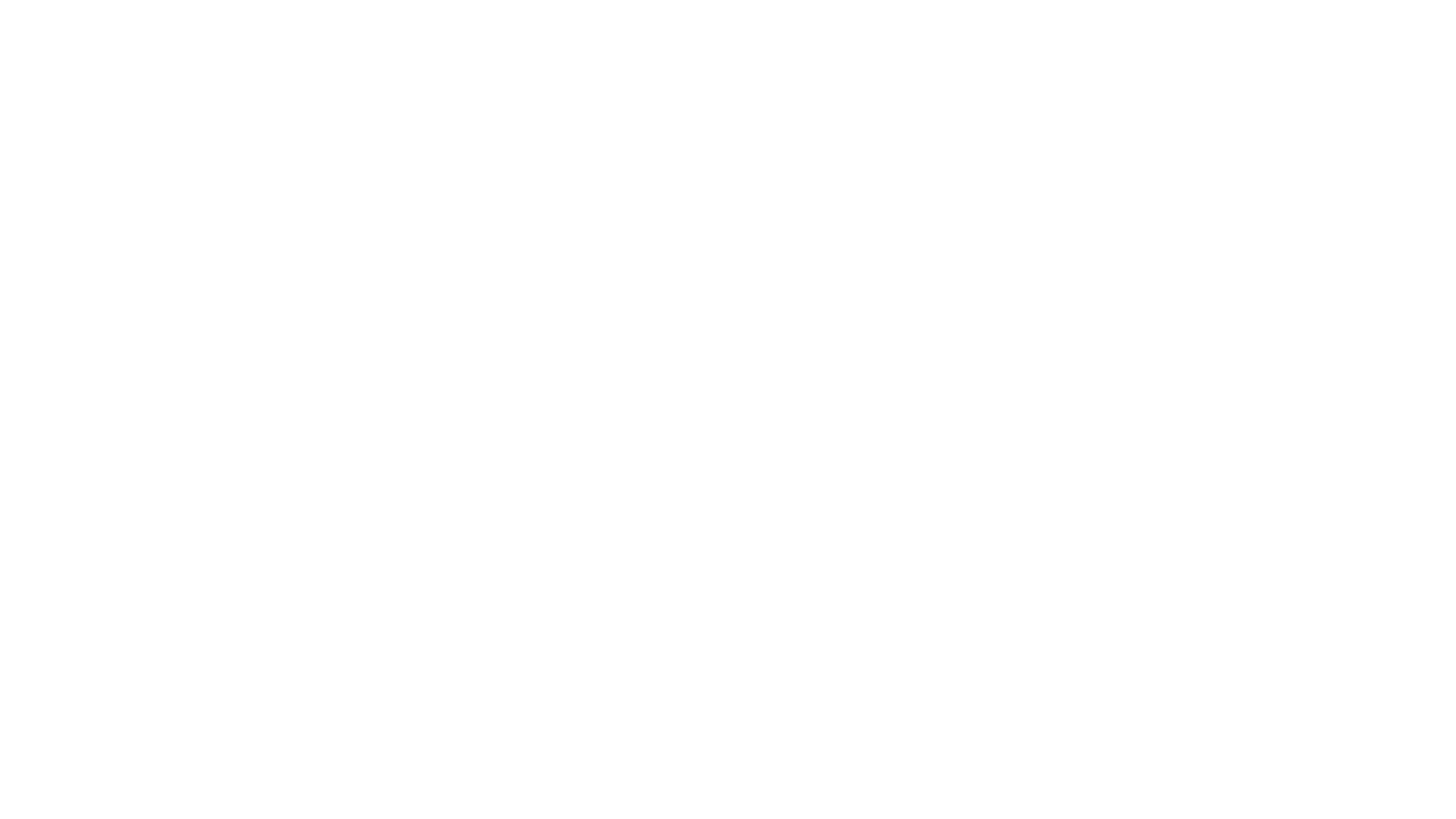 3. Thầy giáo đã giúp A-i-a tự tin bằng cách nào?
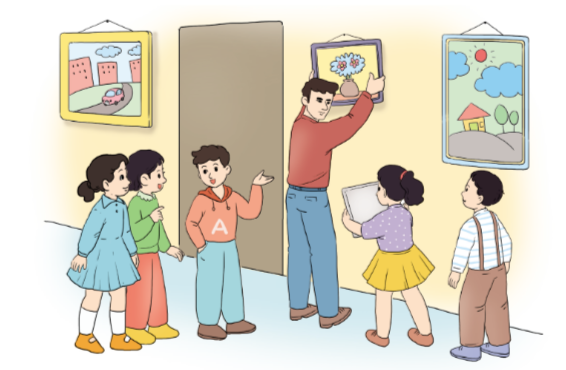 Thầy muốn xem tranh do A-i-a vẽ.
Treo các bức tranh đó lên hành lang để các bạn cùng ngắm.
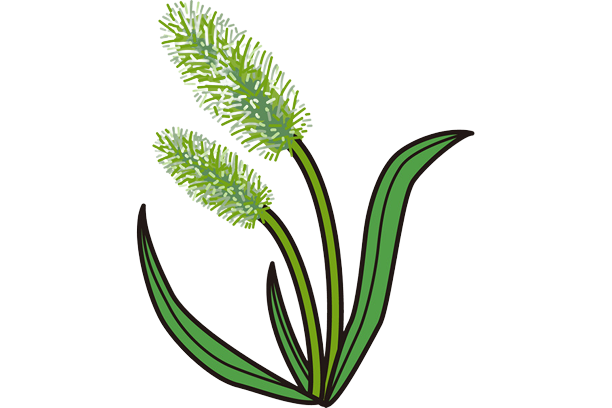 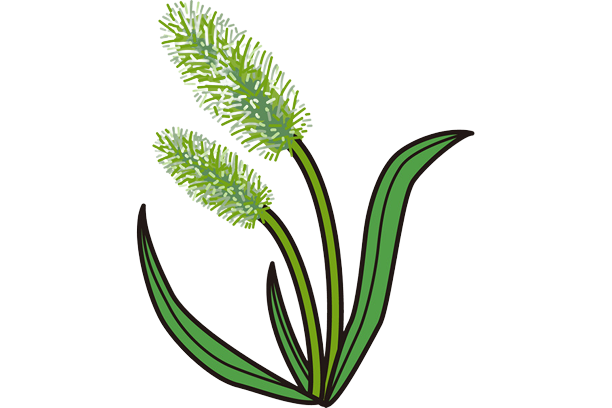 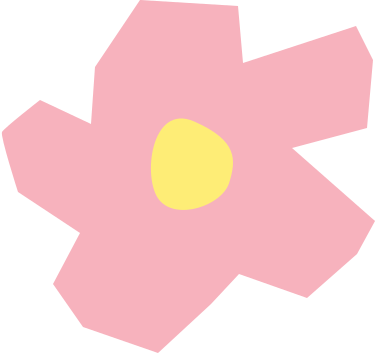 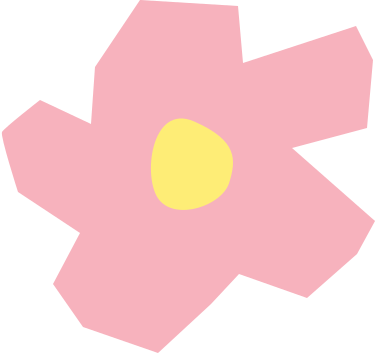 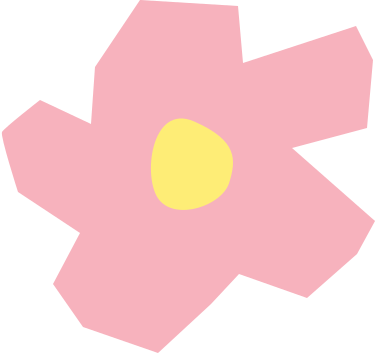 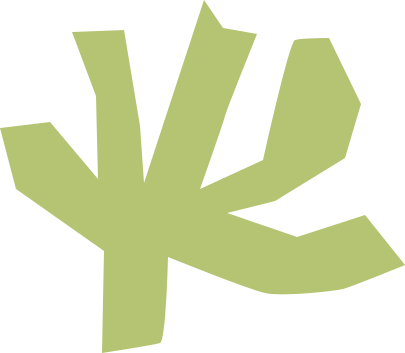 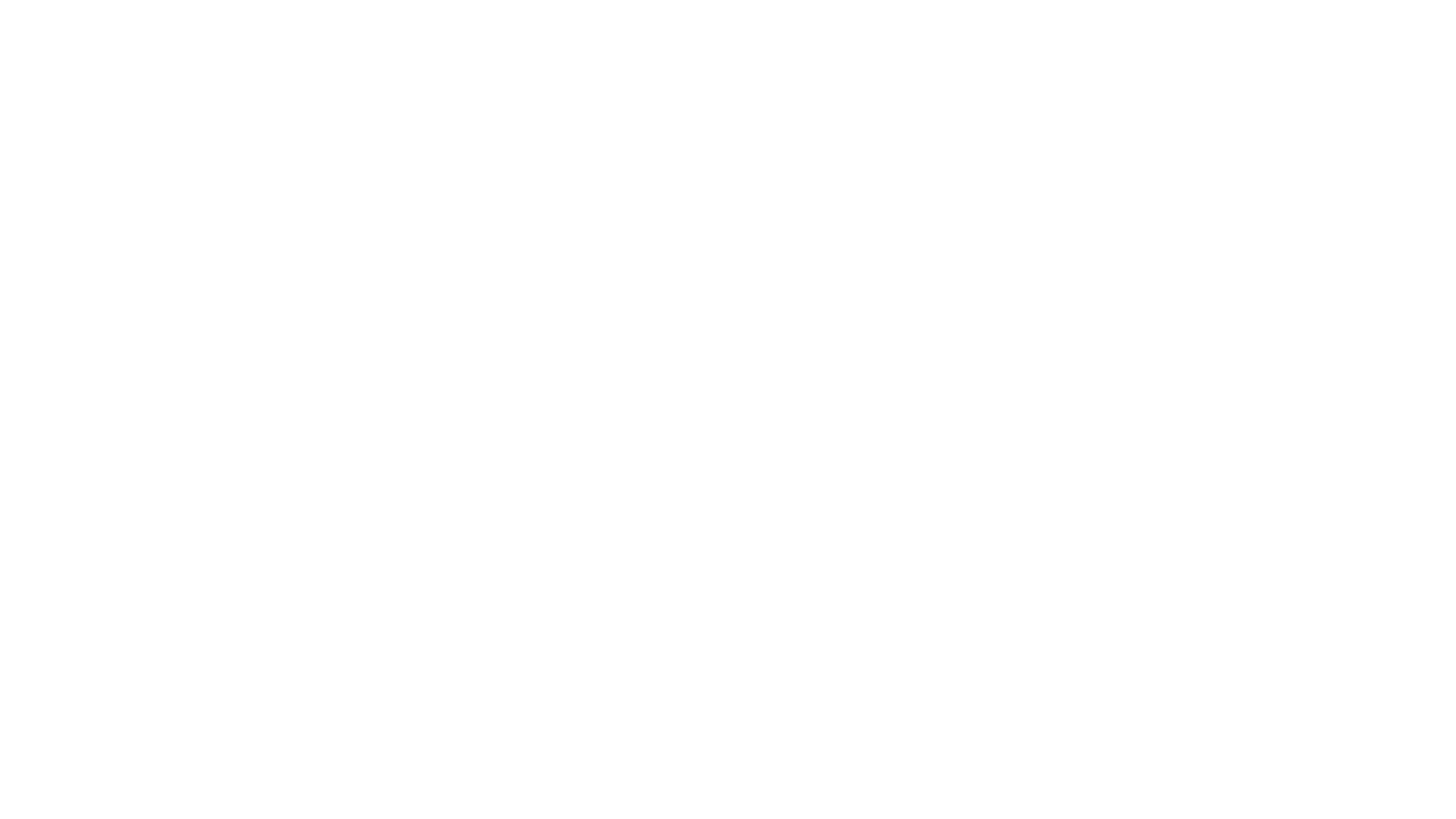 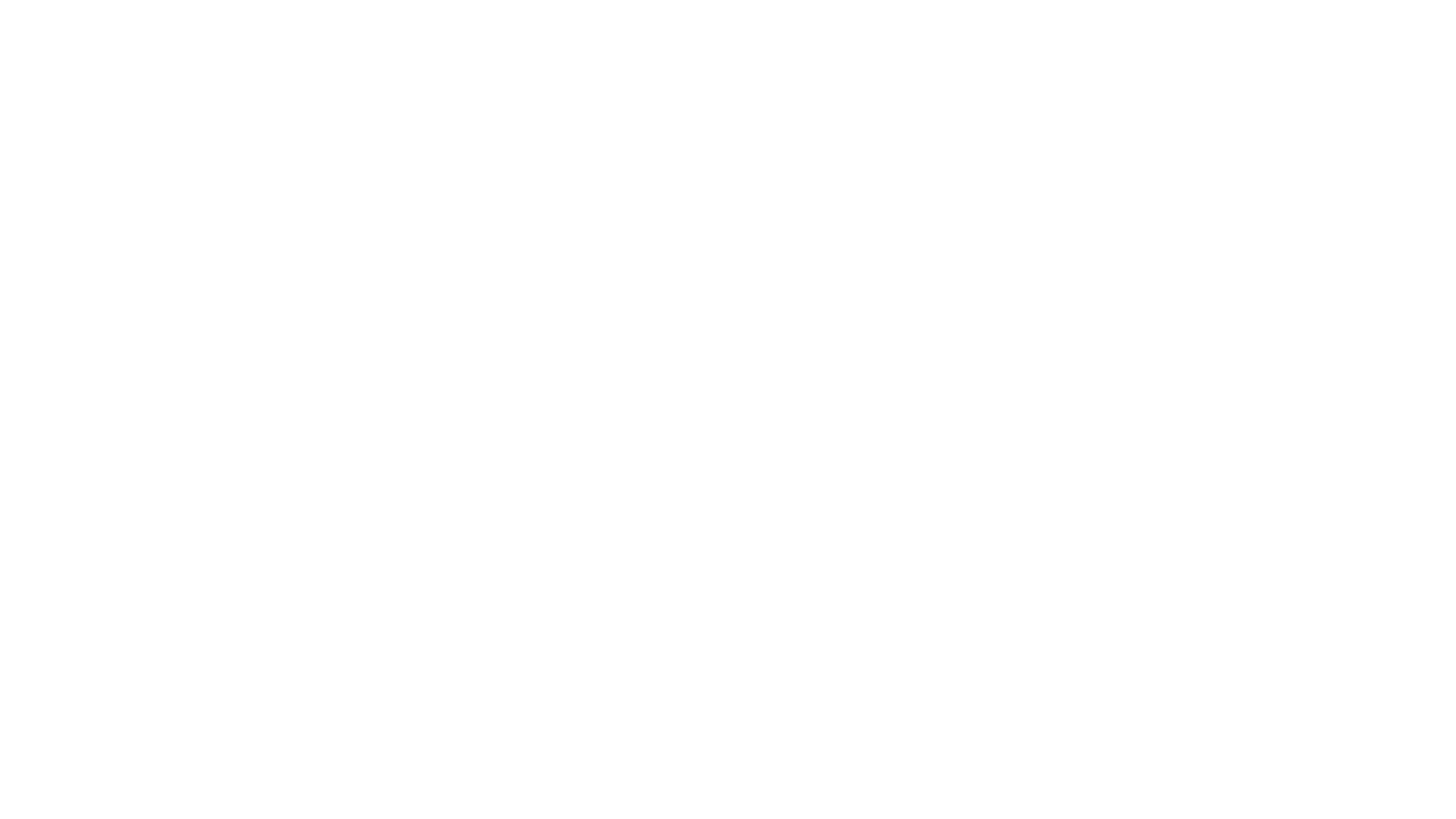 4. Theo em, vì sao Tét-su-ô chủ động đến rủ A-i-a cùng chơi?
a. Vì thầy giáo yêu cầu bạn ấy làm thế.
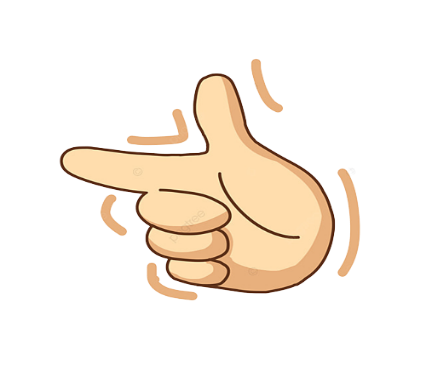 b. Vì A-i-a đã tập luyện và đã chạy nhanh hơn.
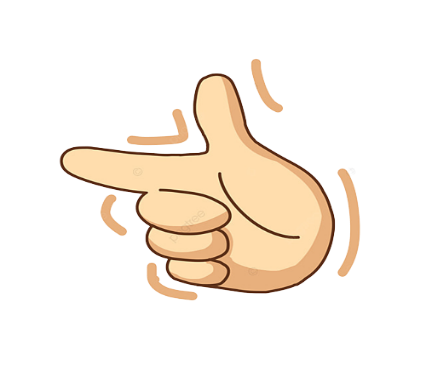 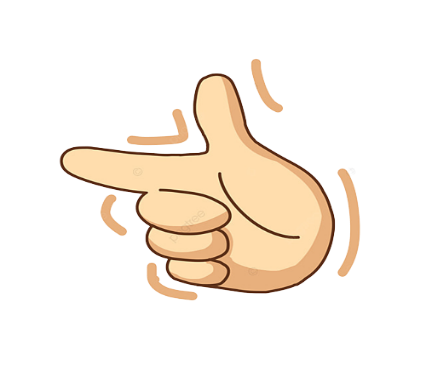 c. Vì Tét-su-ô đã hiểu và quý mến người bạn mới hơn.
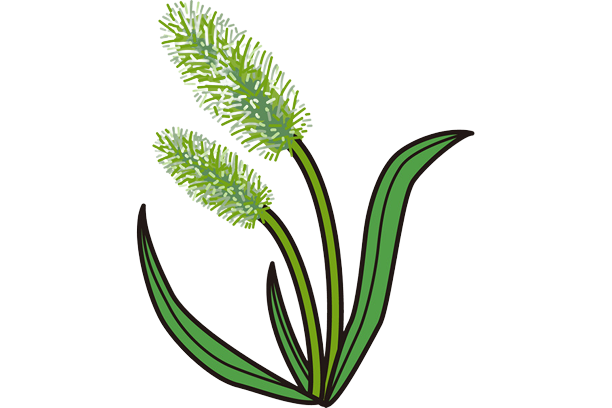 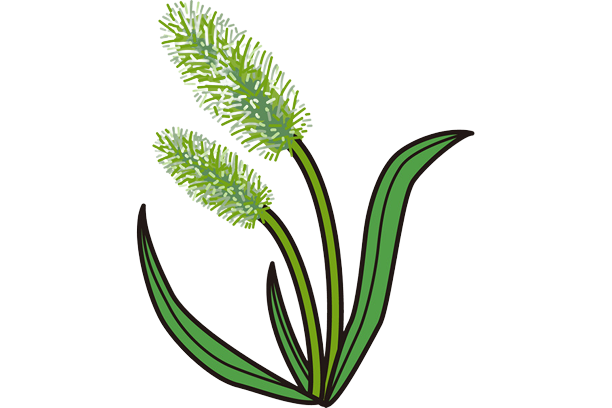 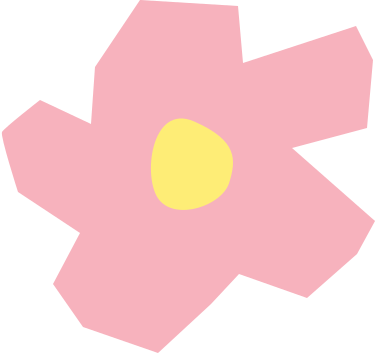 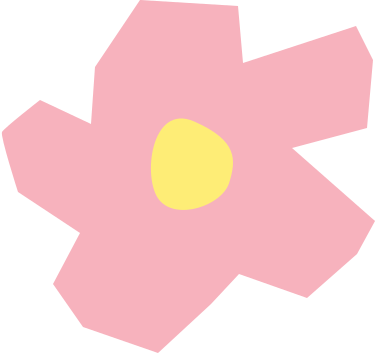 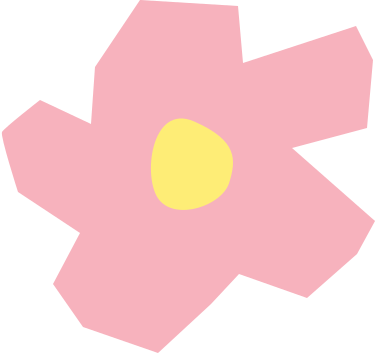 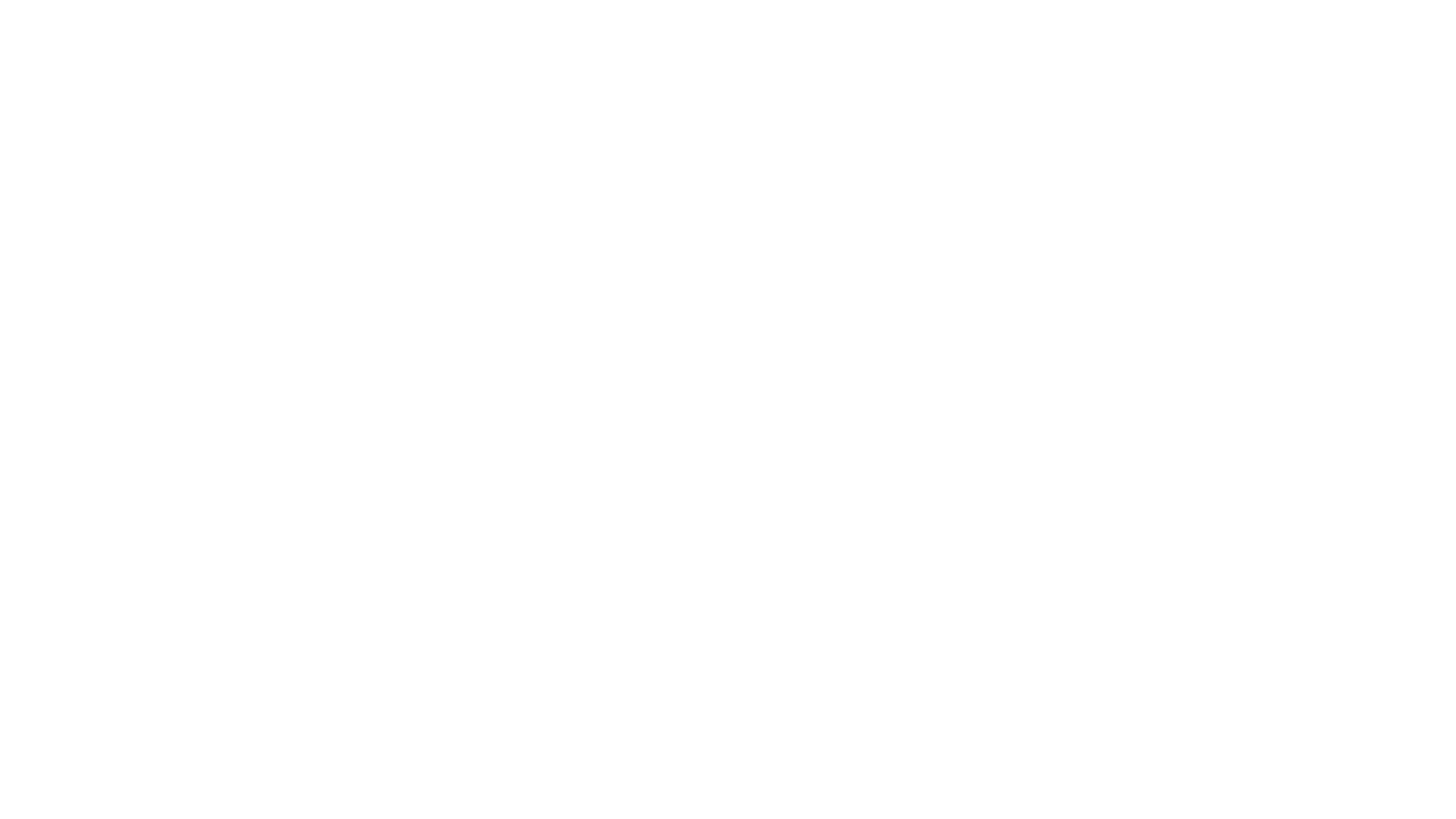 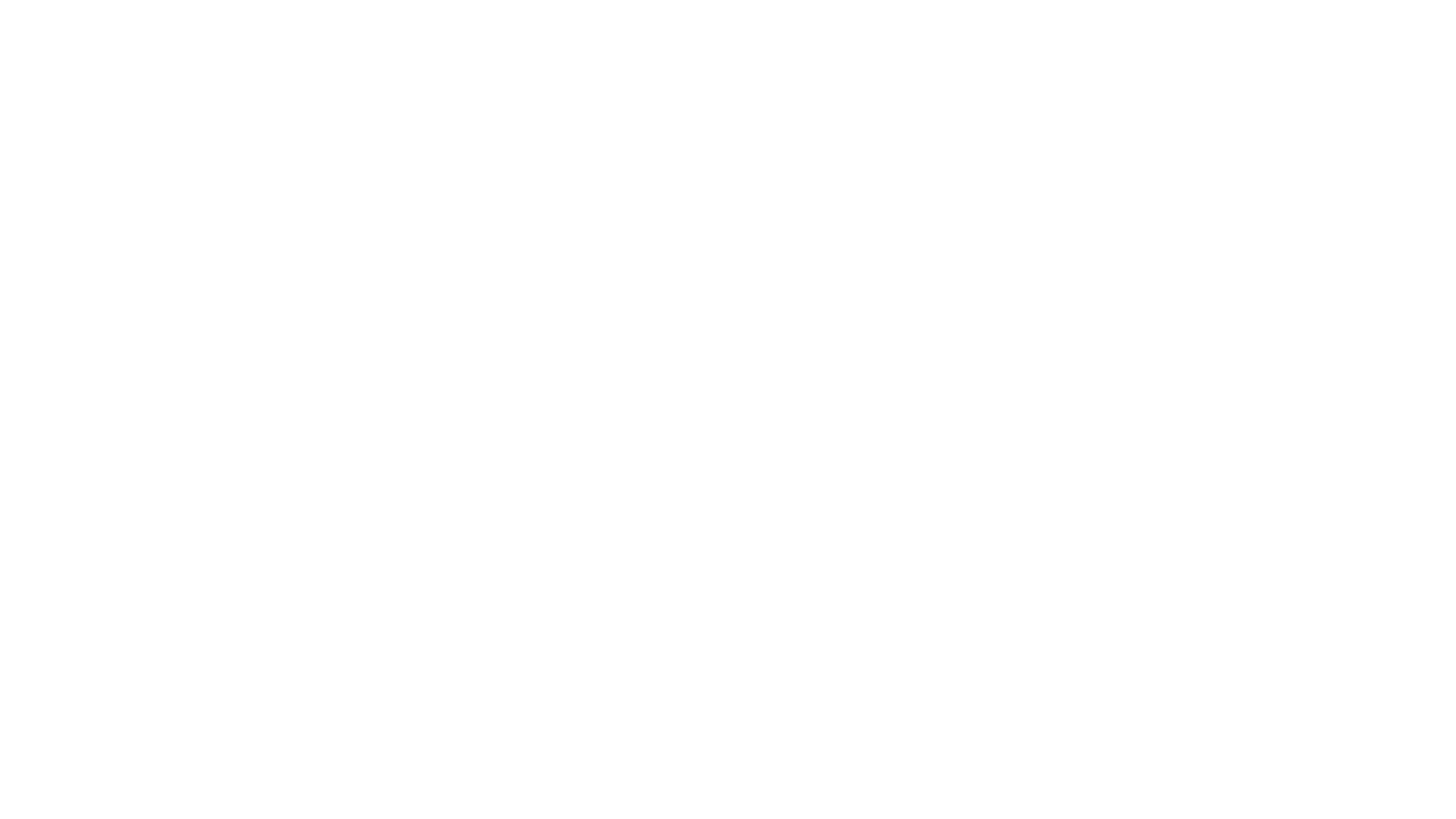 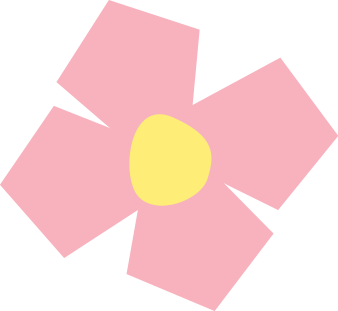 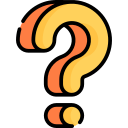 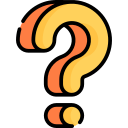 Qua bài đọc em học được điều gì?
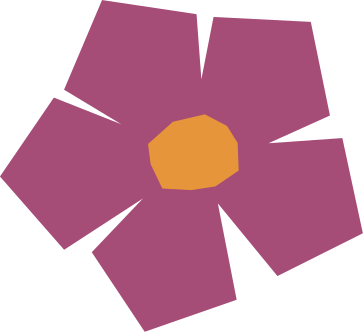 Mỗi một người đều có điểm mạnh điểm yếu riêng, hãy cho họ cơ hội hòa nhập không nên kì thị, chê bai bạn.
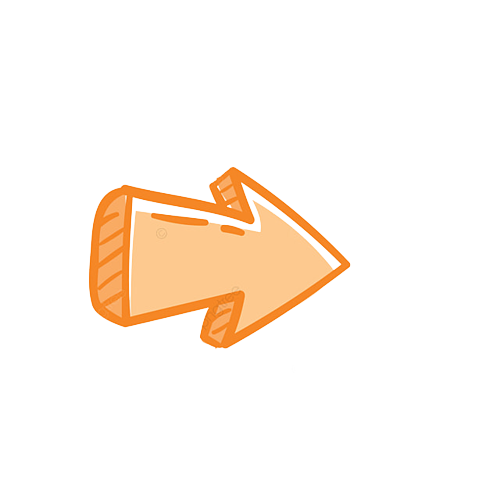 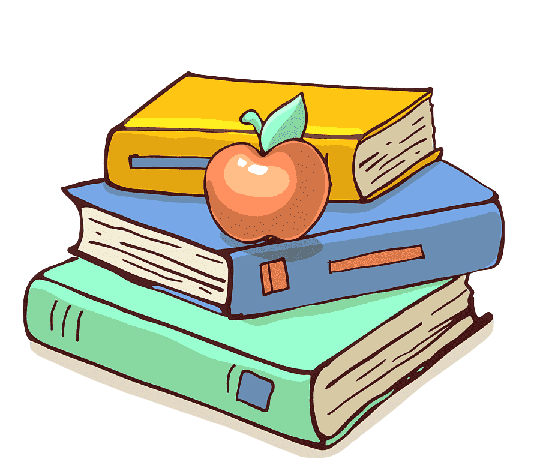 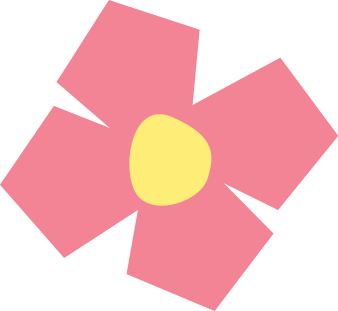 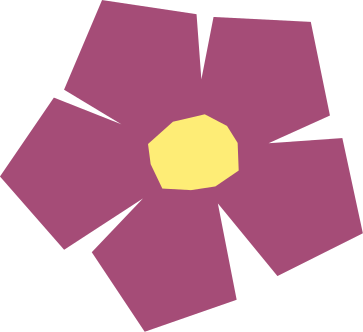 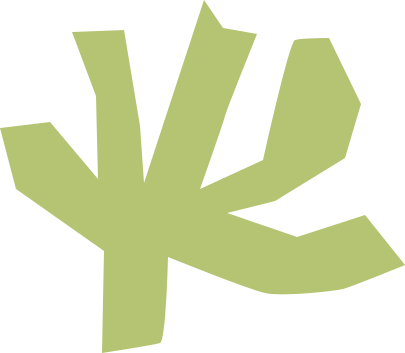 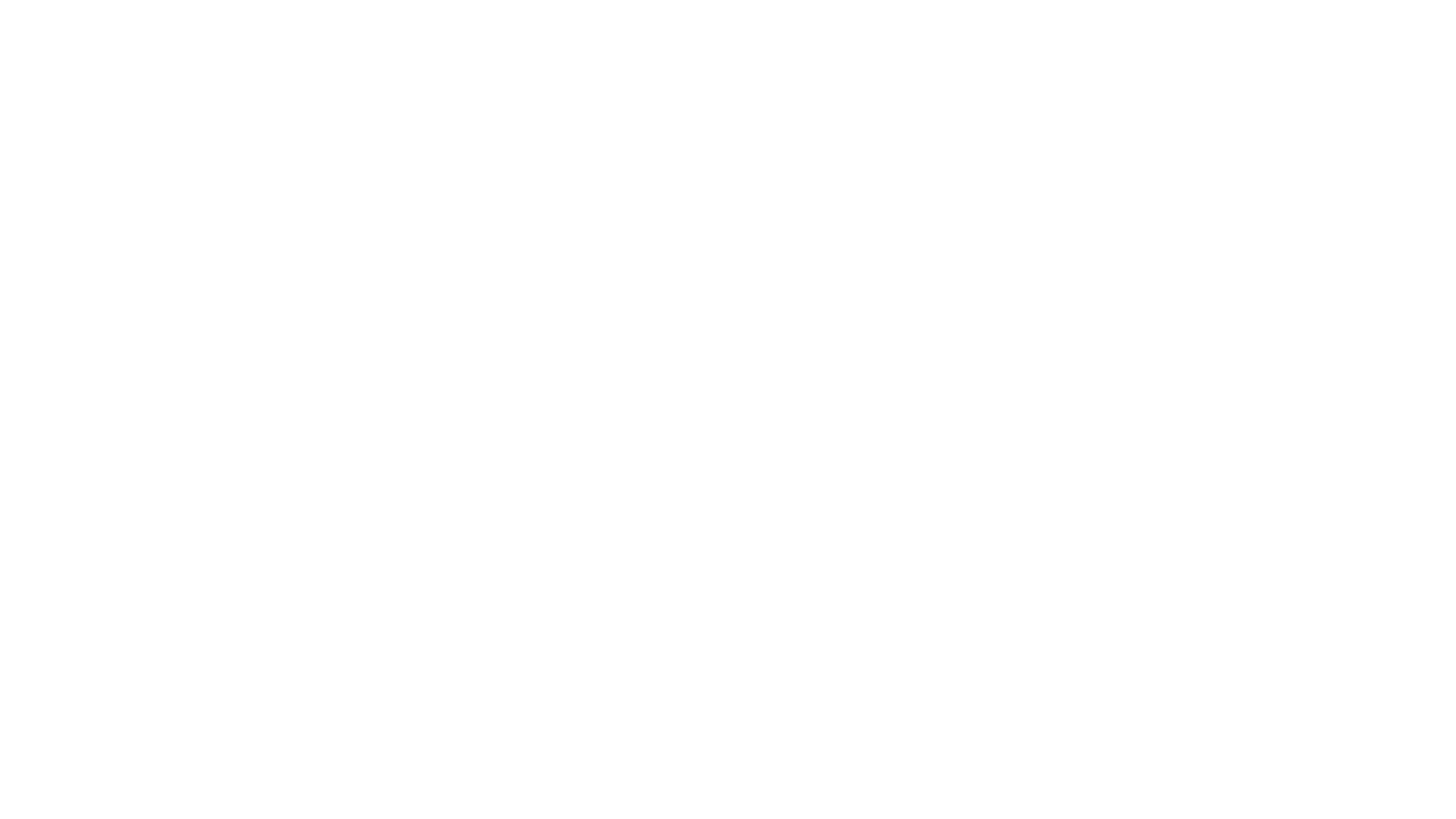 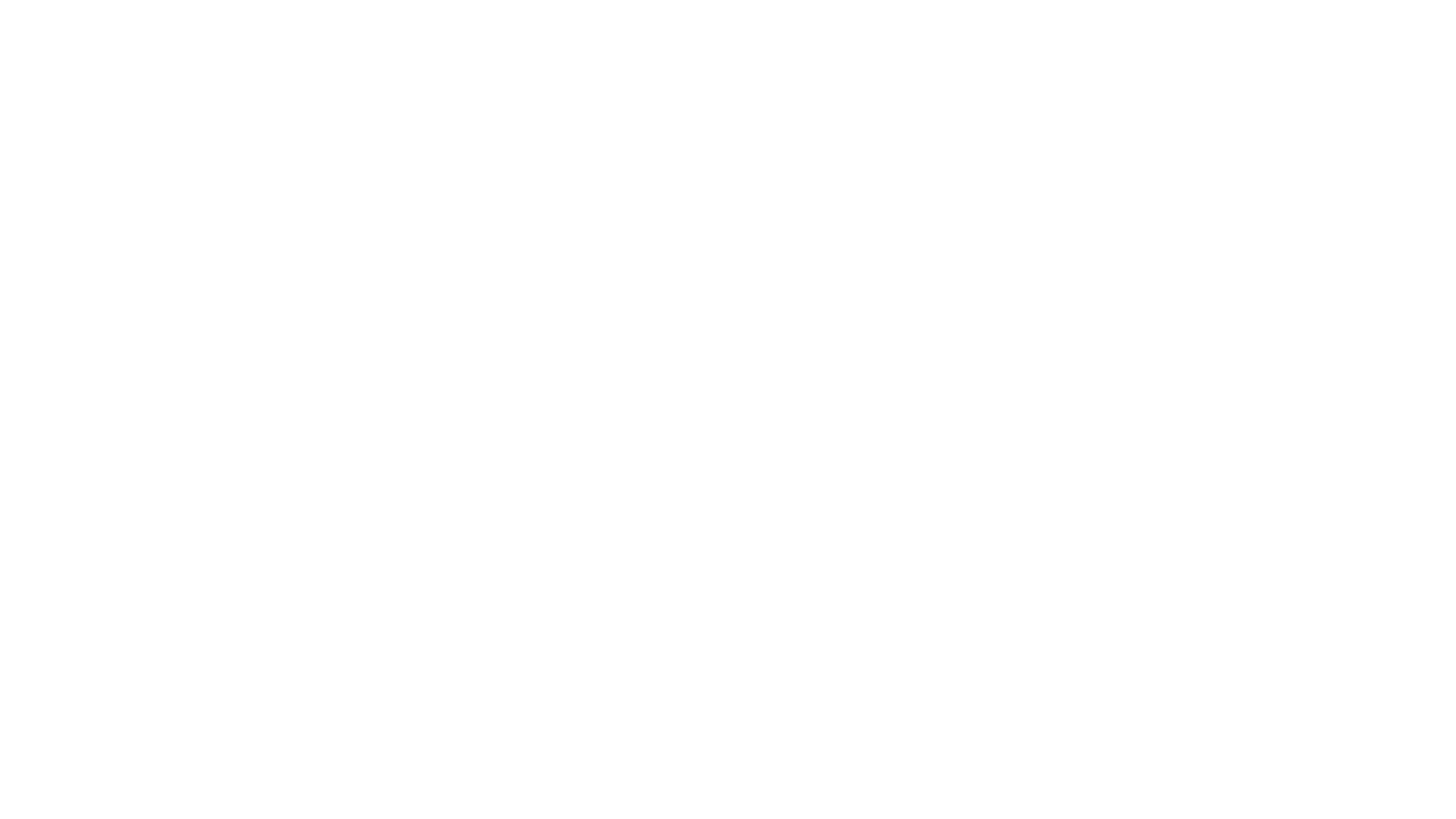 LUYỆN TẬP
HĐ 1: Nhận biết dấu ngoặc kép
Trong câu “Em vào chơi với các bạn đi”, lời nói của nhân vật được đặt trong dấu câu nào?
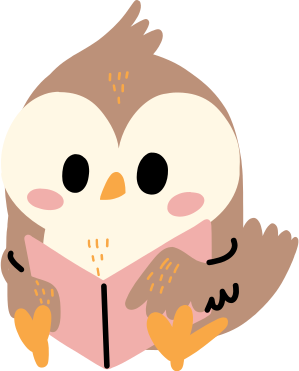 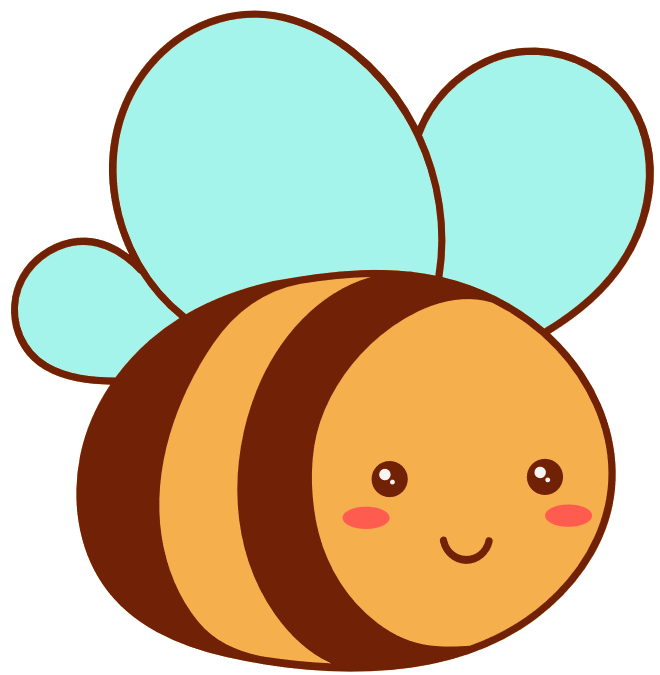 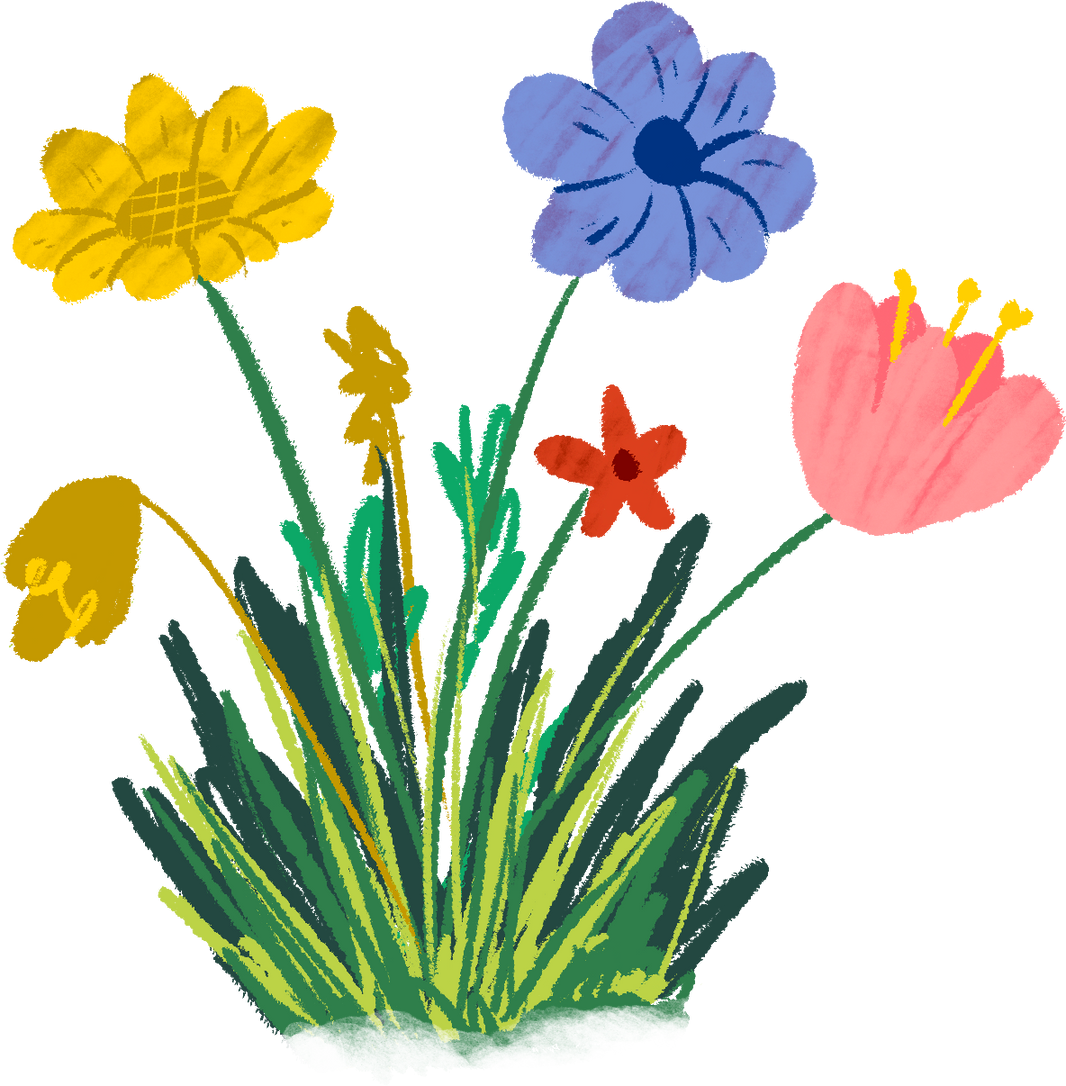 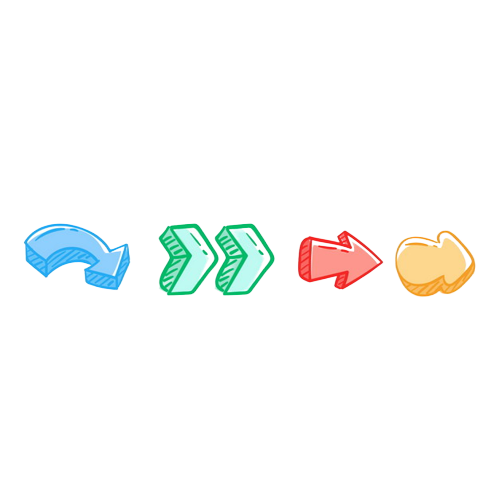 Dấu ngoặc kép
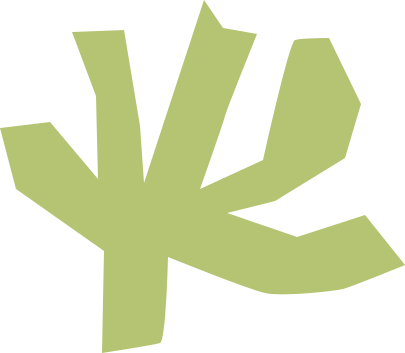 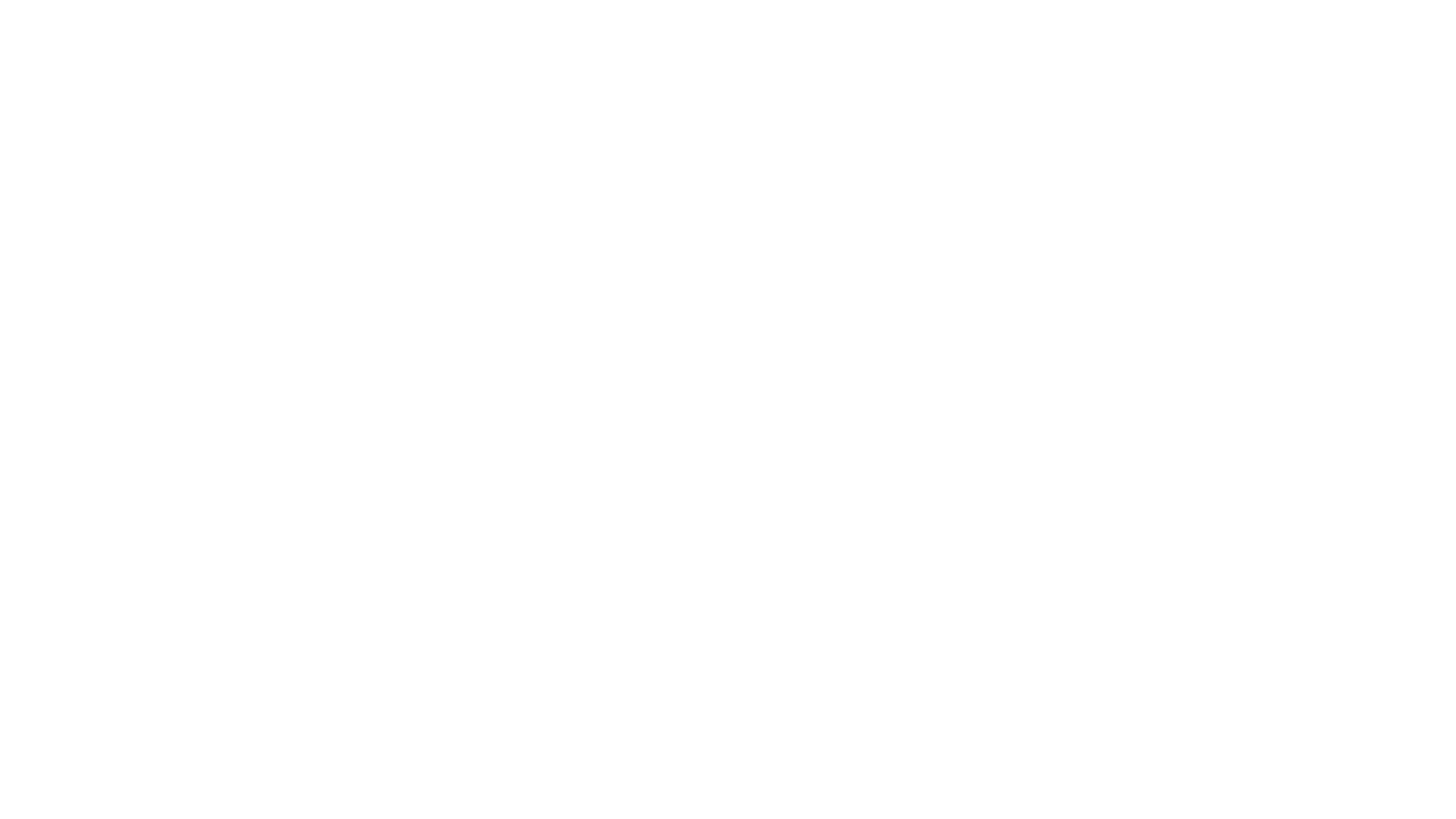 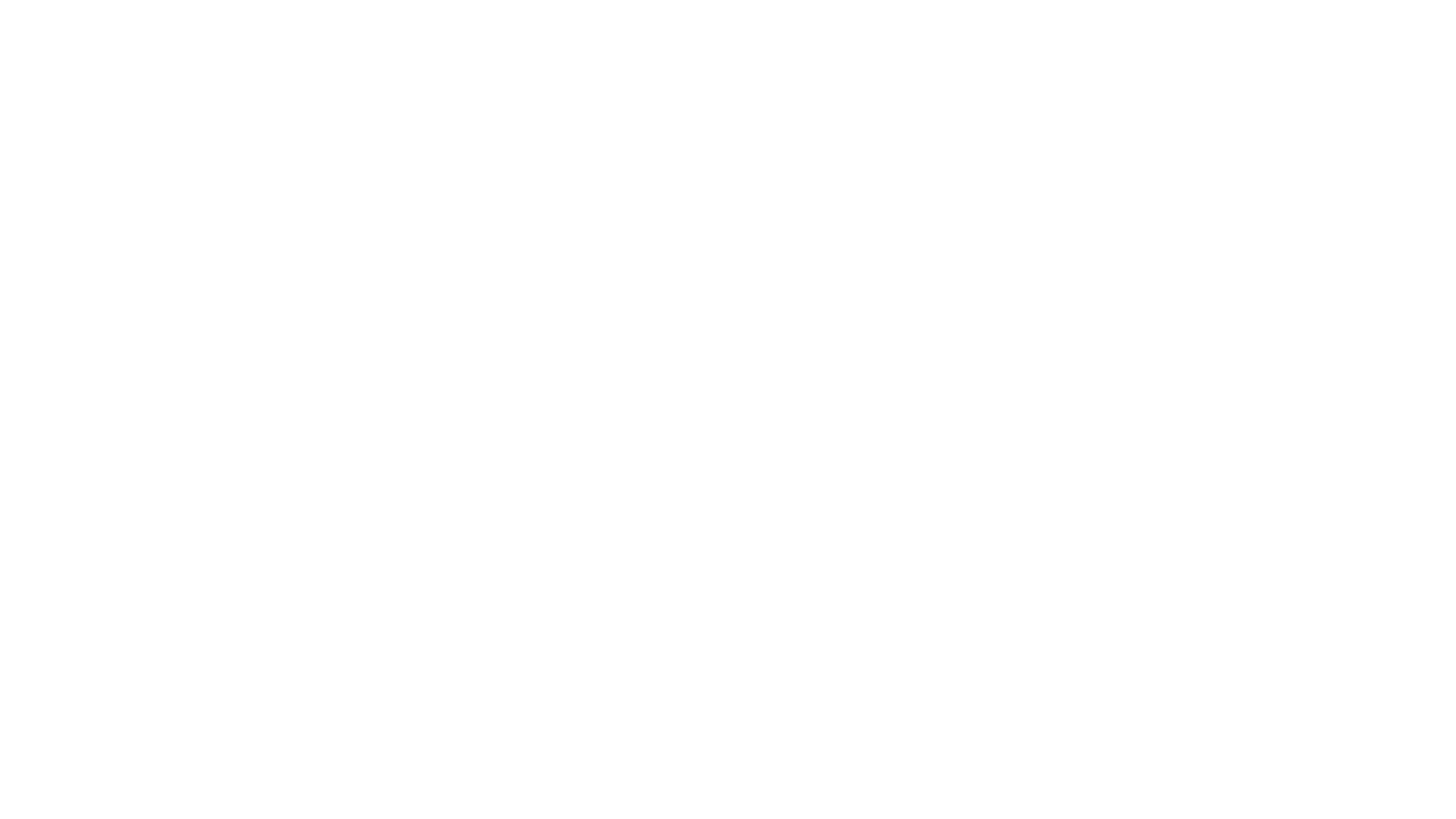 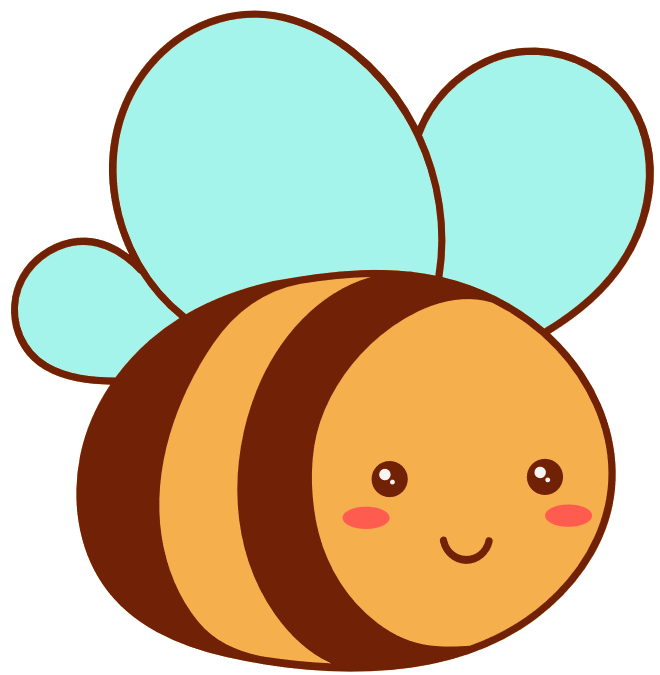 HĐ 2: Củng cố hiểu biết về dấu ngoặc kép
Tìm thêm một câu là lời nói của  nhân vật trong bài đọc trên. Dấu câu  nào cho em biết đó là lời nói của nhân vật?
Trong câu: Lời của Tét-su-ô nói với A-i-a: “Ngày mai, cậu chơi đuổi bắt với chúng tớ nhé”.
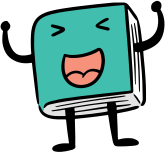 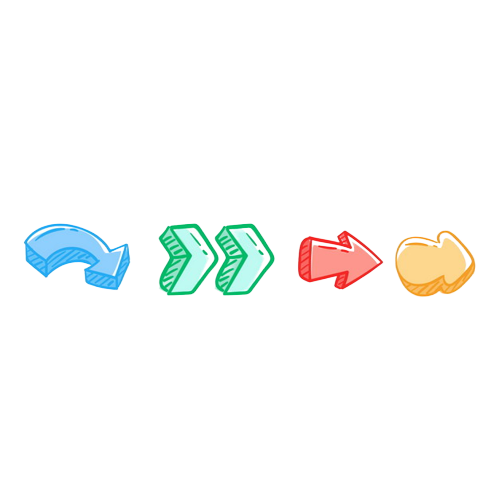 Cho biết lời nói của nhân vật nào
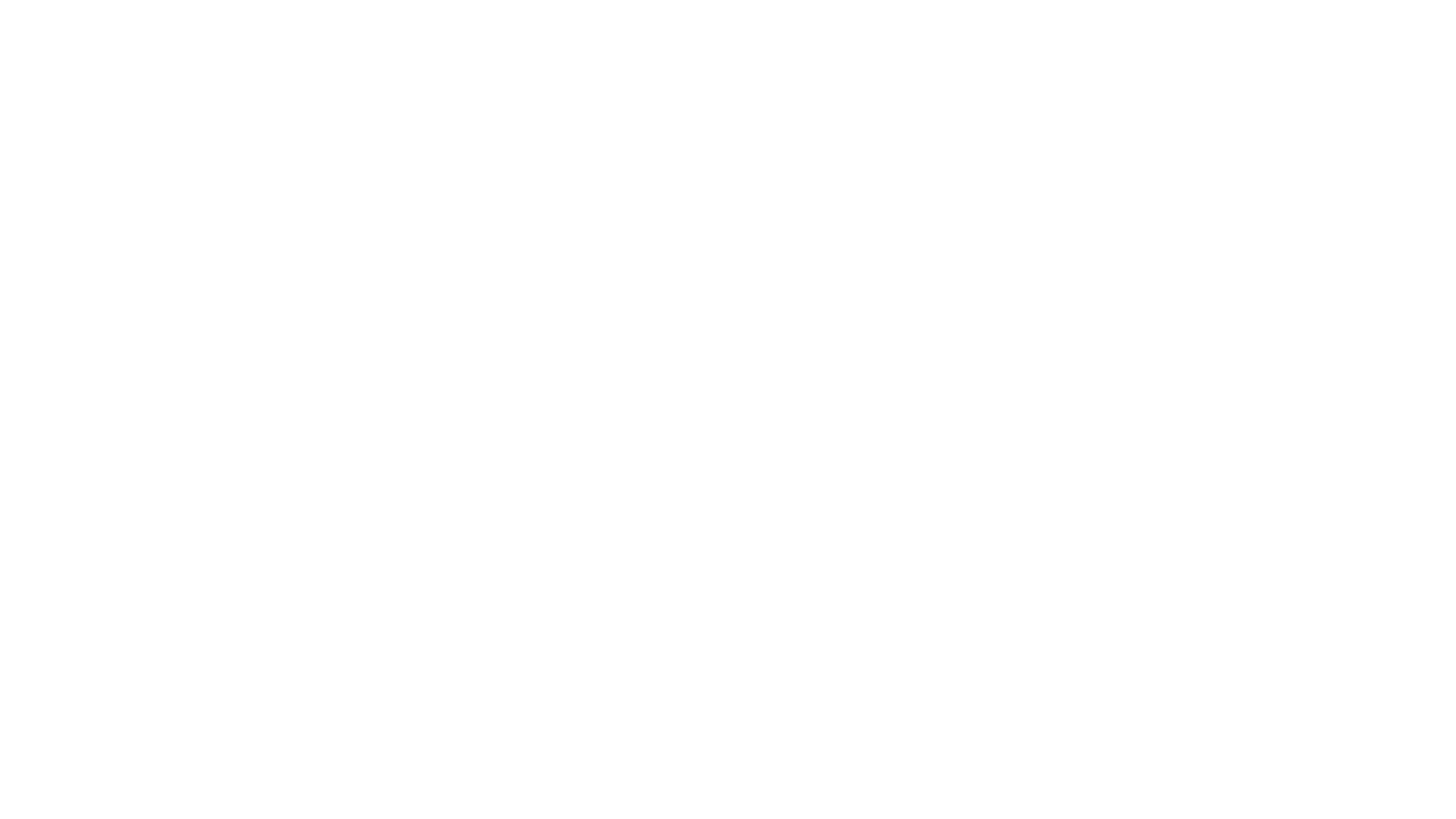 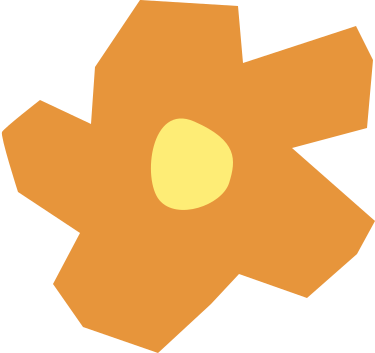 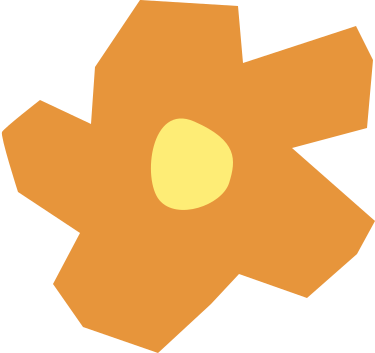 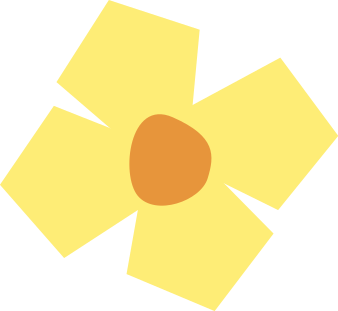 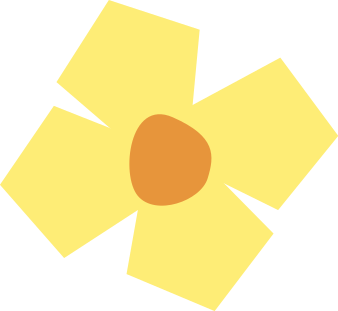 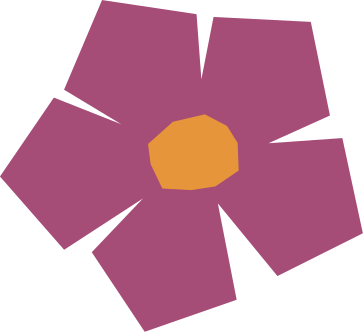 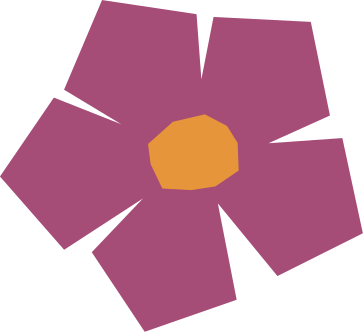 Hướng dẫn về nhà
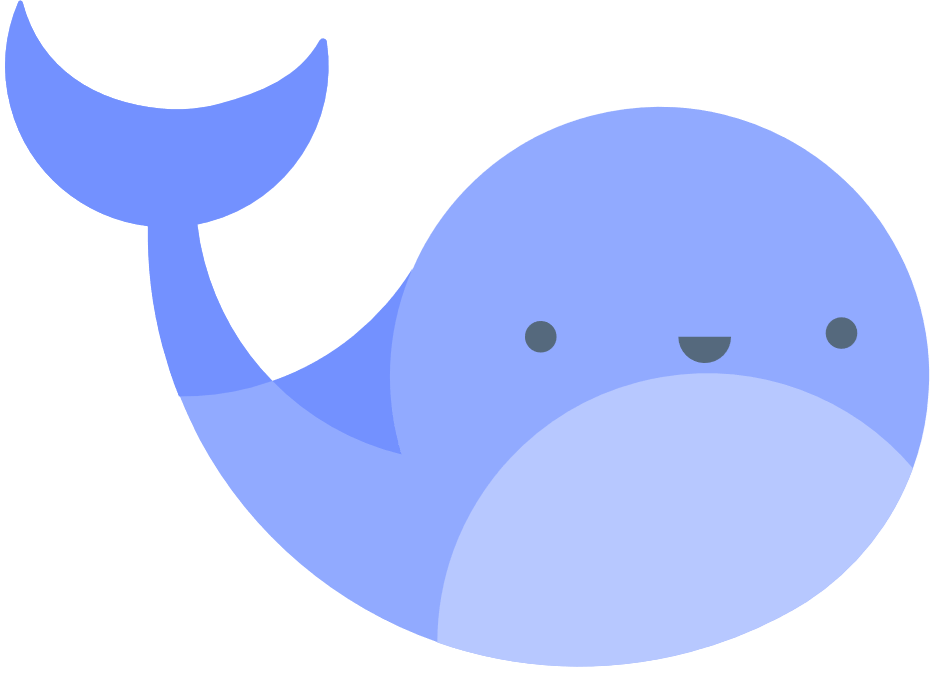 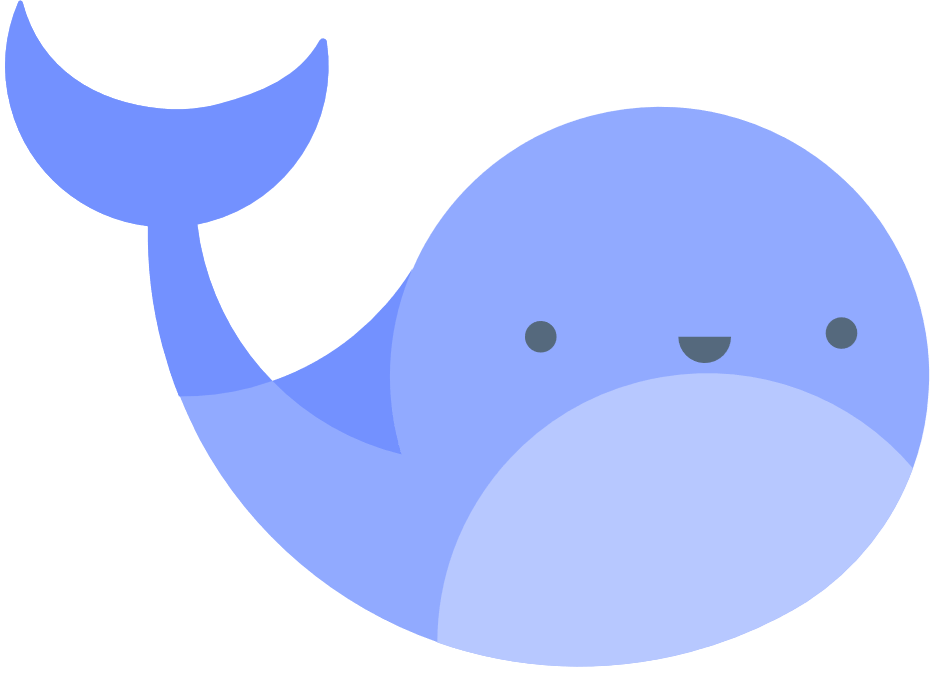 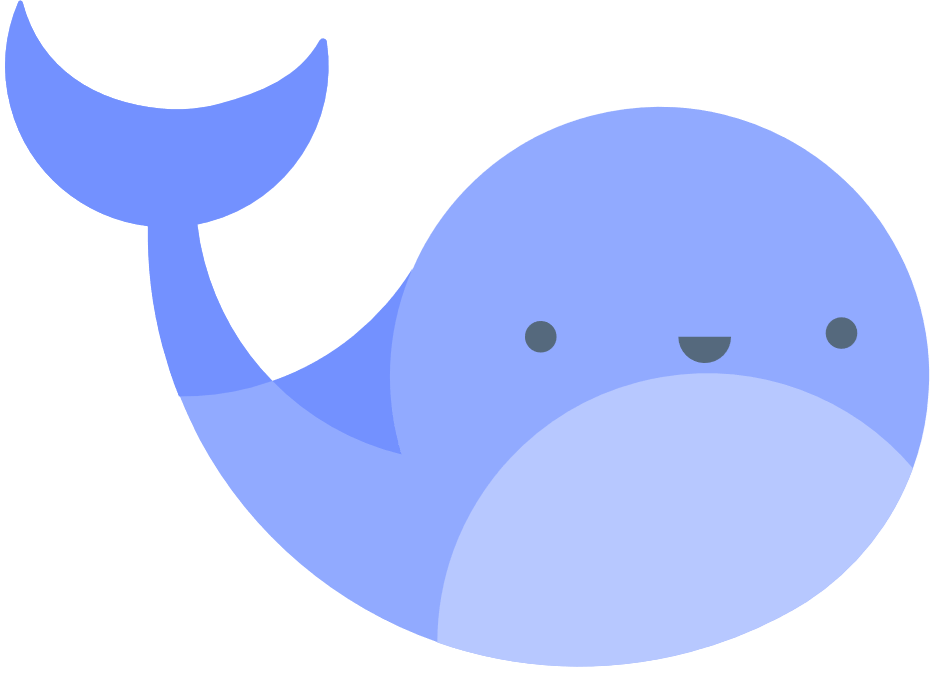 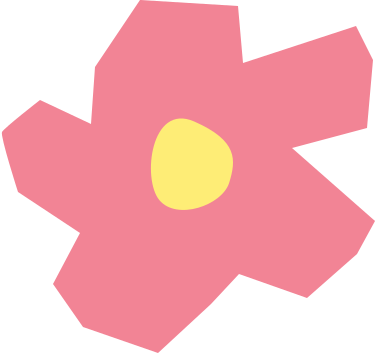 Ôn tập lại nội dung bài học ngày hôm nay
Chuẩn bị cho bài đọc 4: Mùa thu của em
Luyện kể lại câu chuyện “Bạn mới”
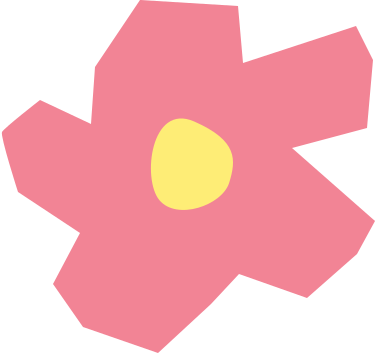 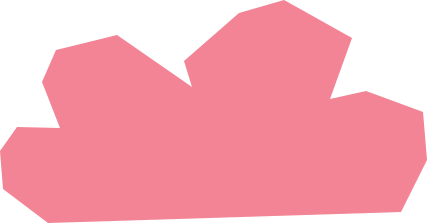 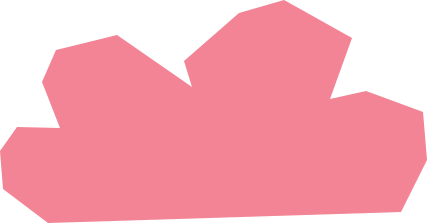 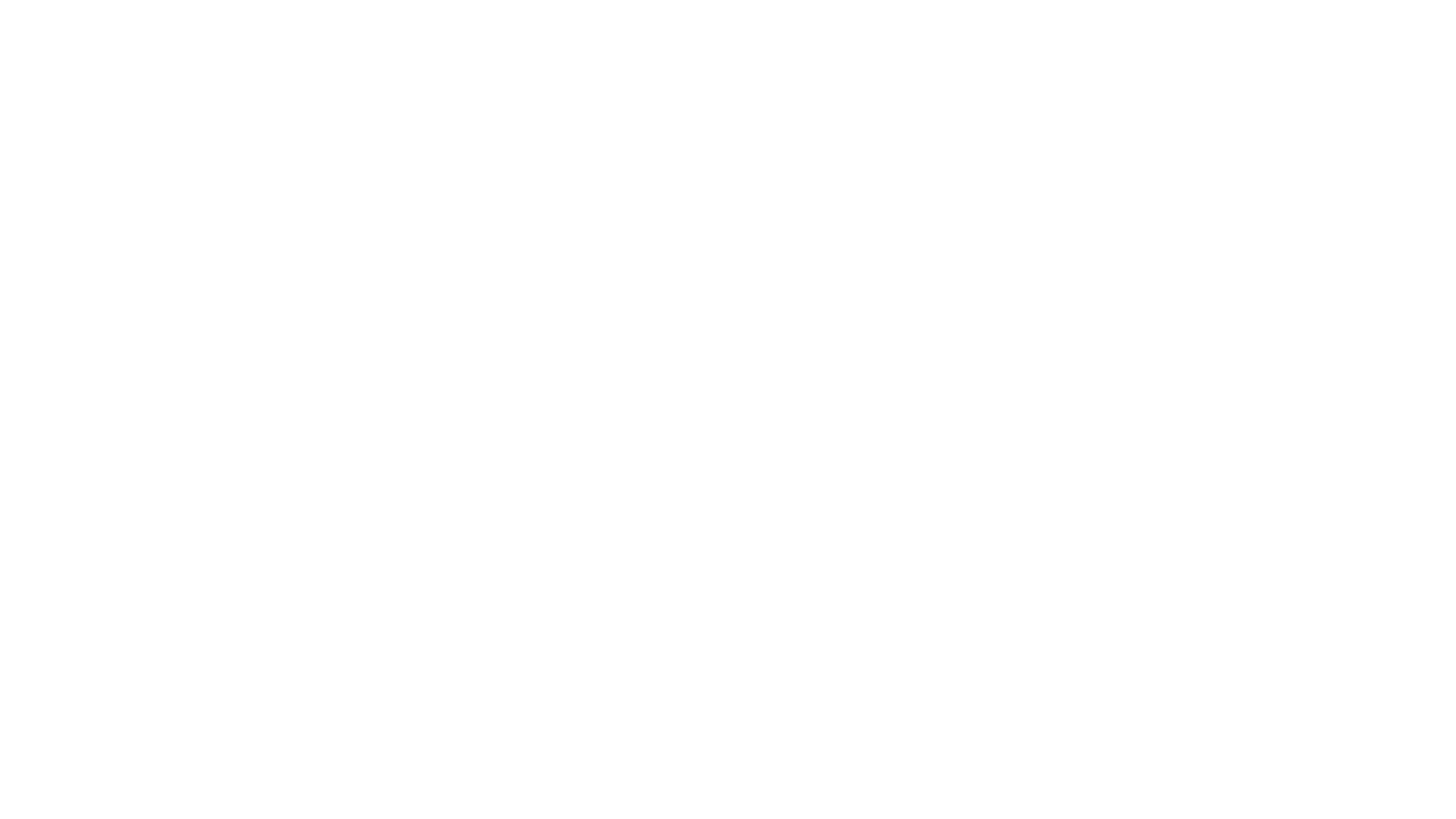 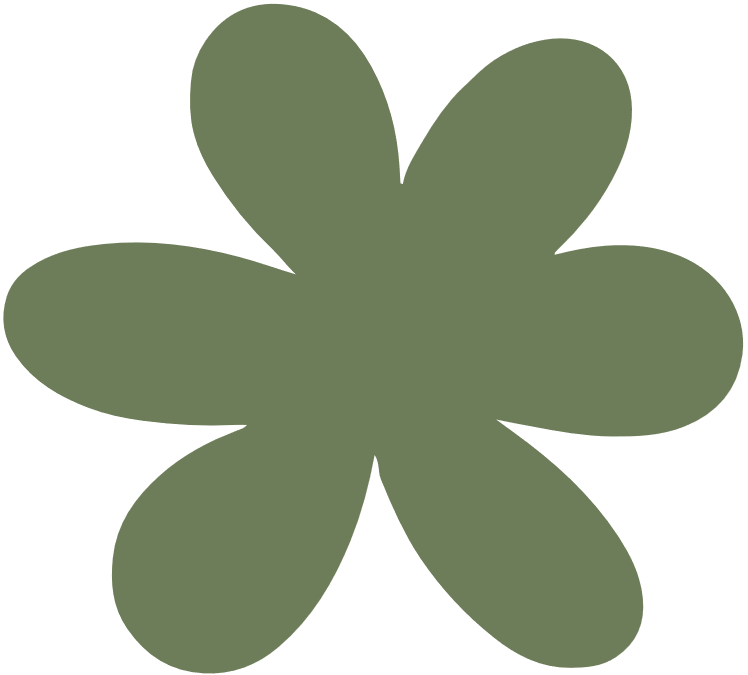 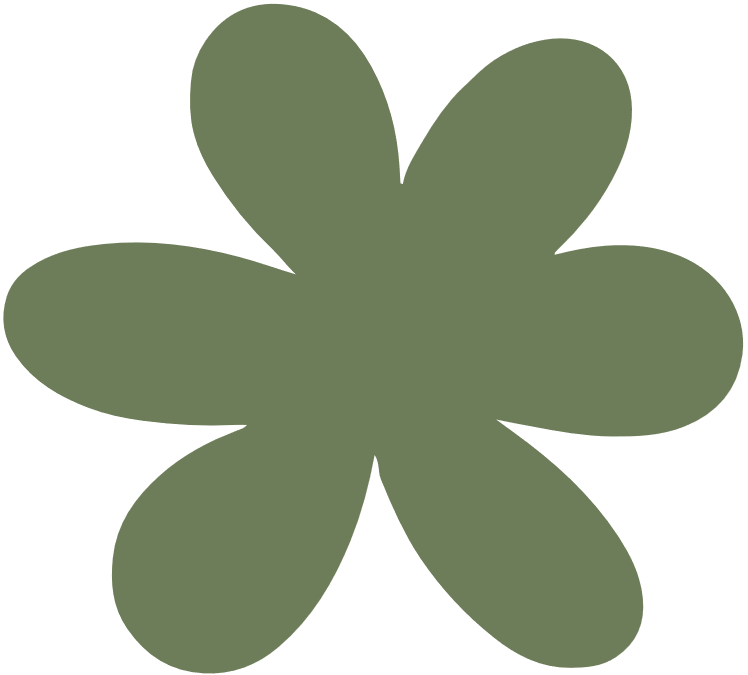 CẢM ƠN CÁC EM ĐÃ CHÚ Ý LẮNG NGHE BÀI GIẢNG!
2
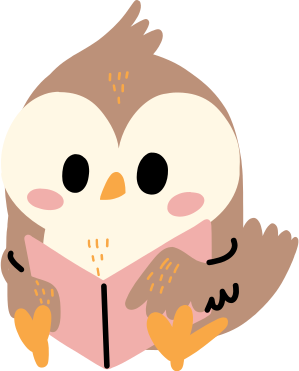 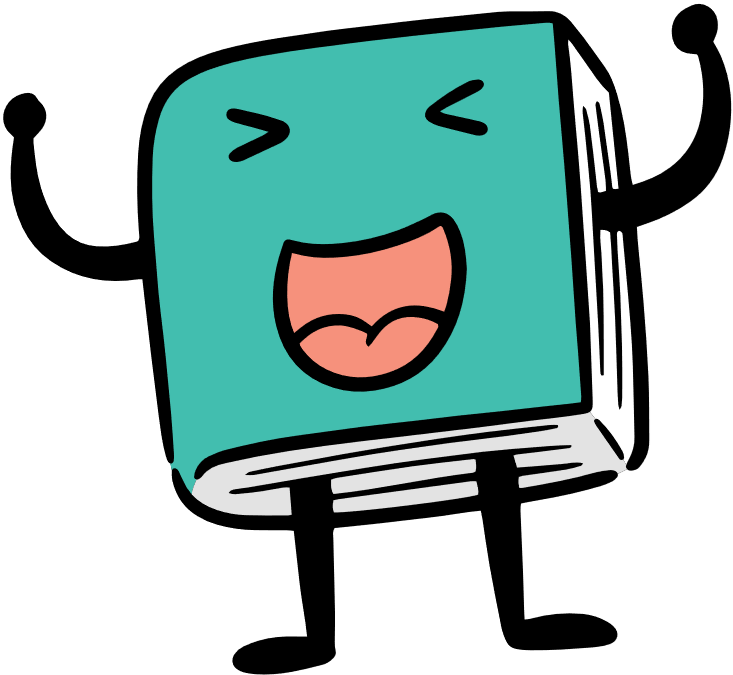